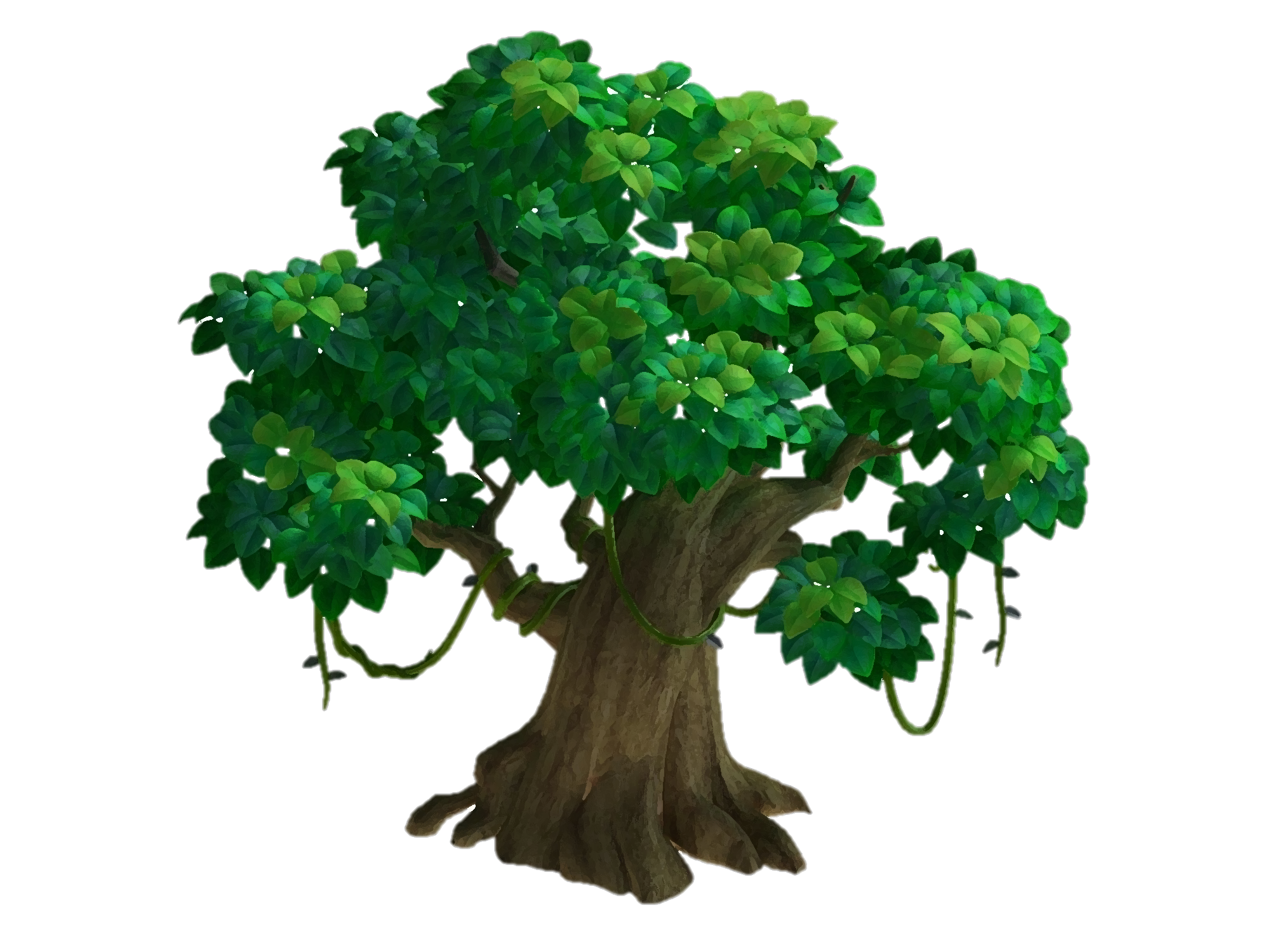 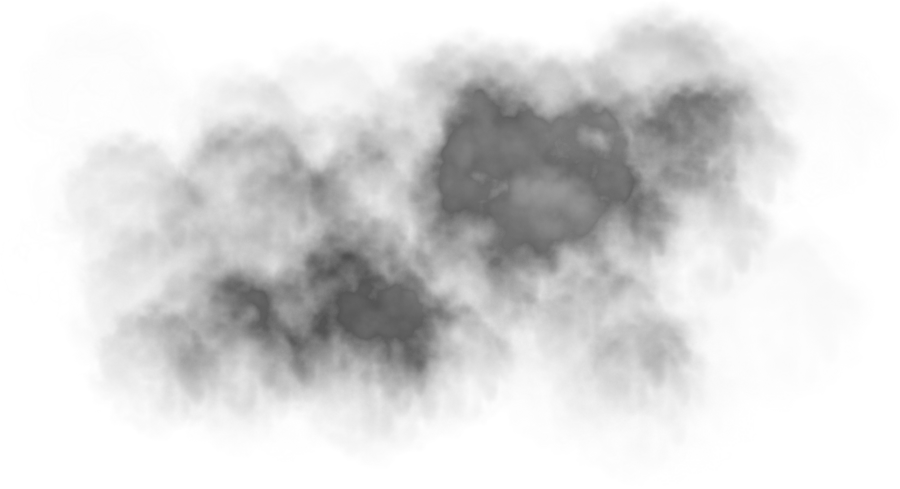 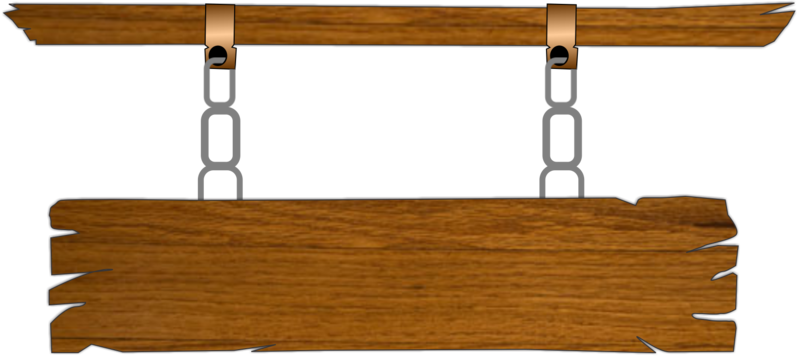 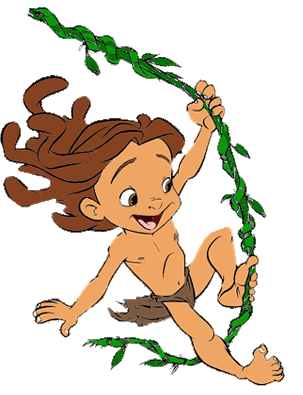 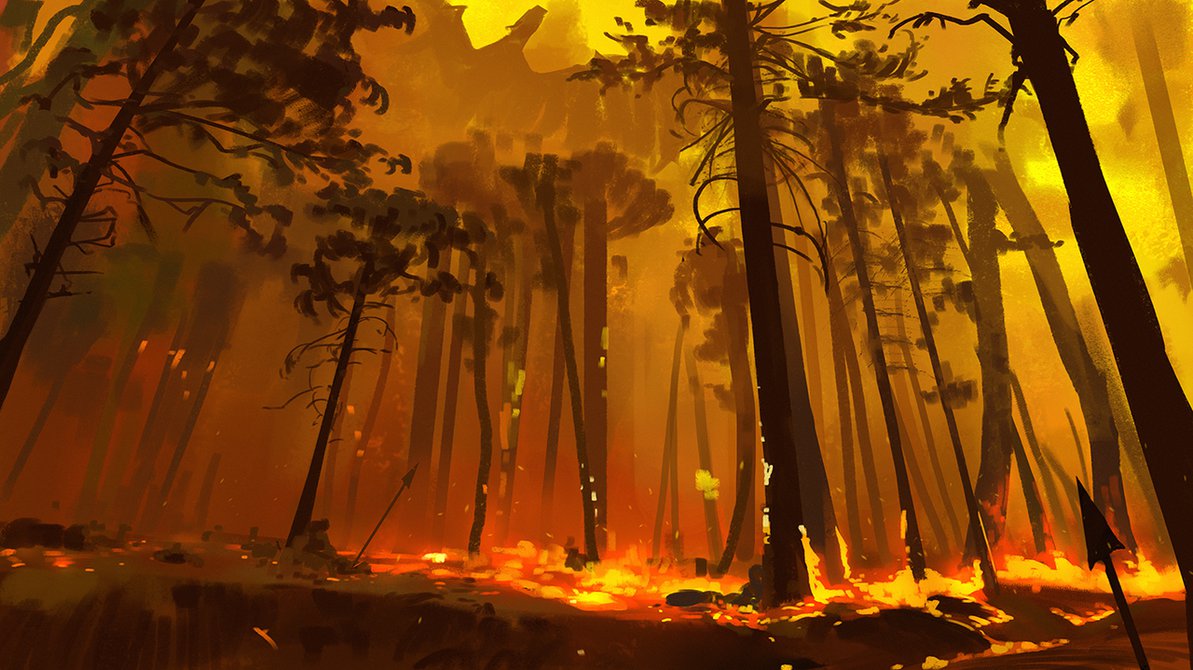 GIẢI CỨU RỪNG XANH
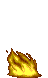 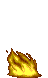 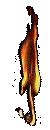 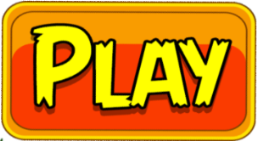 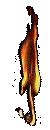 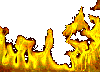 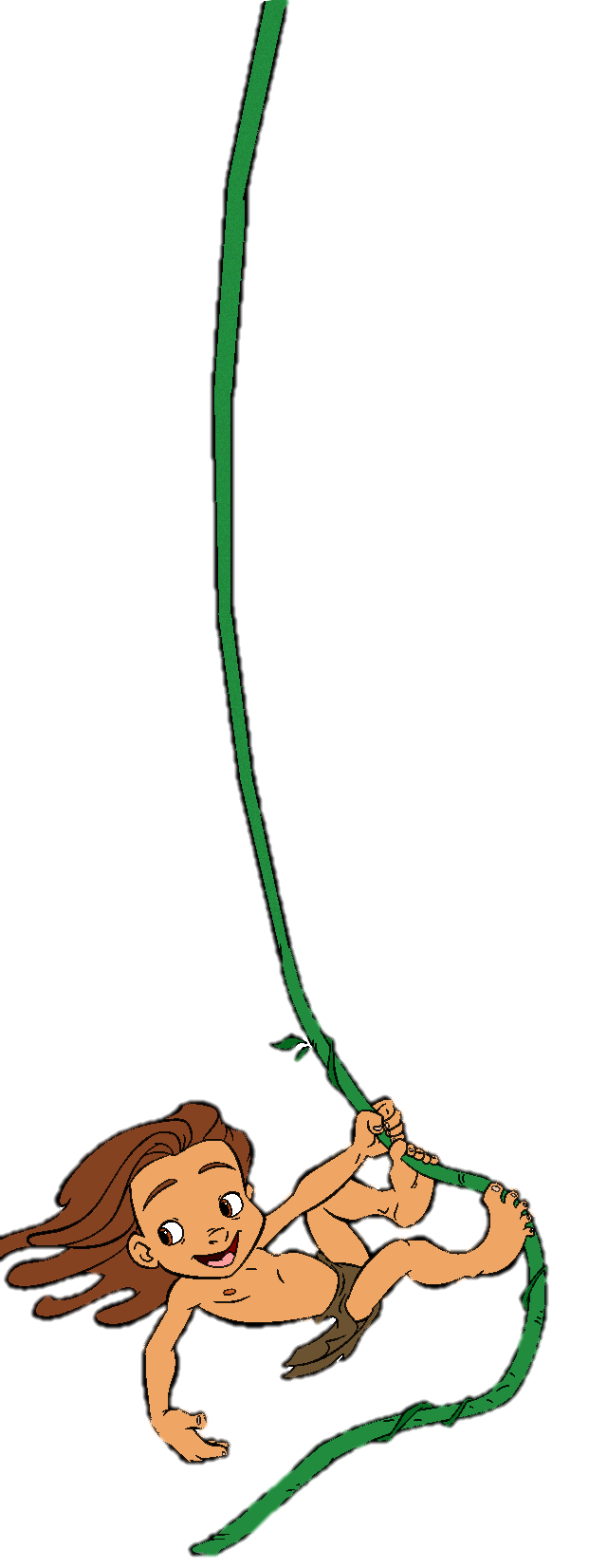 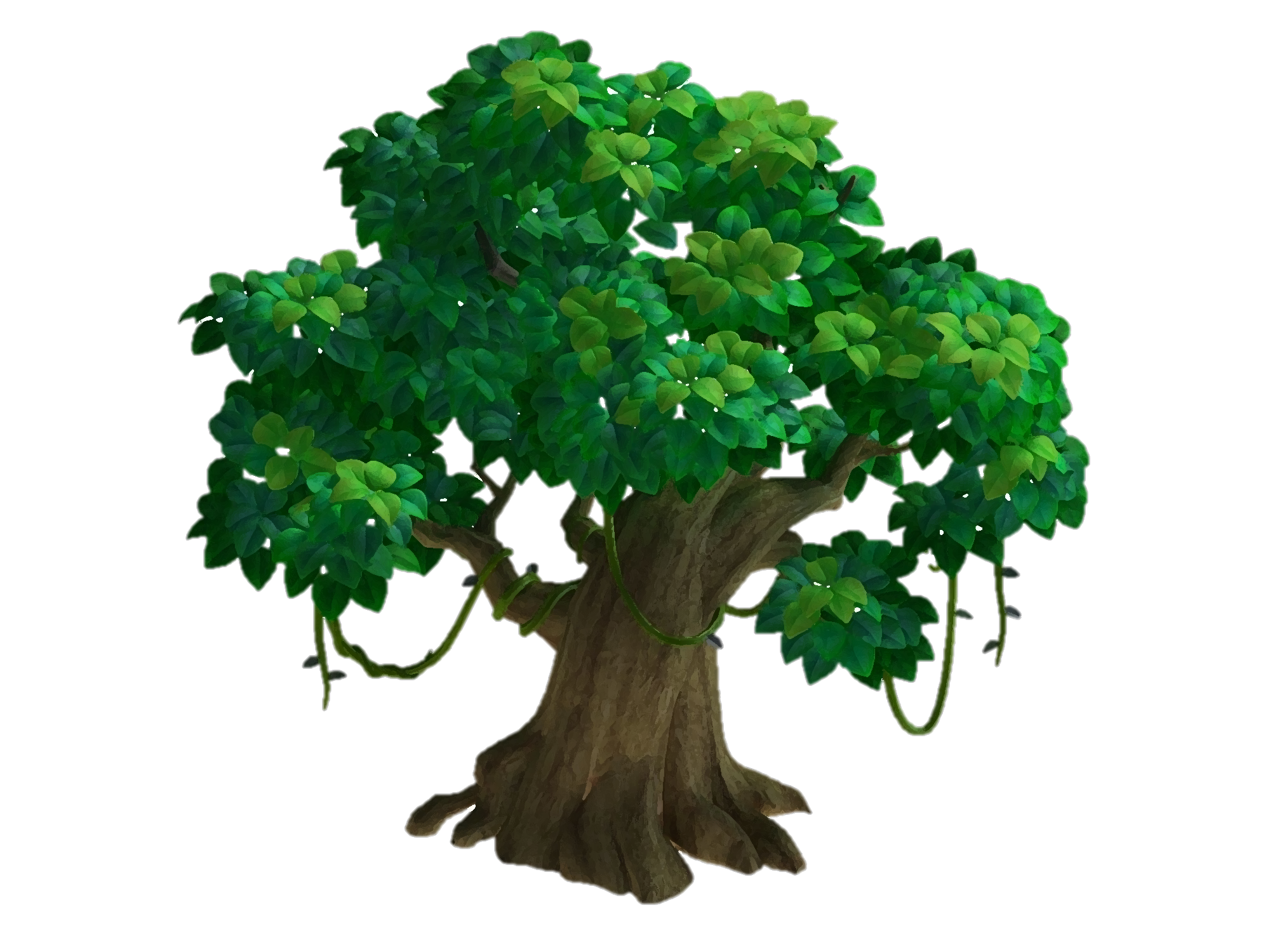 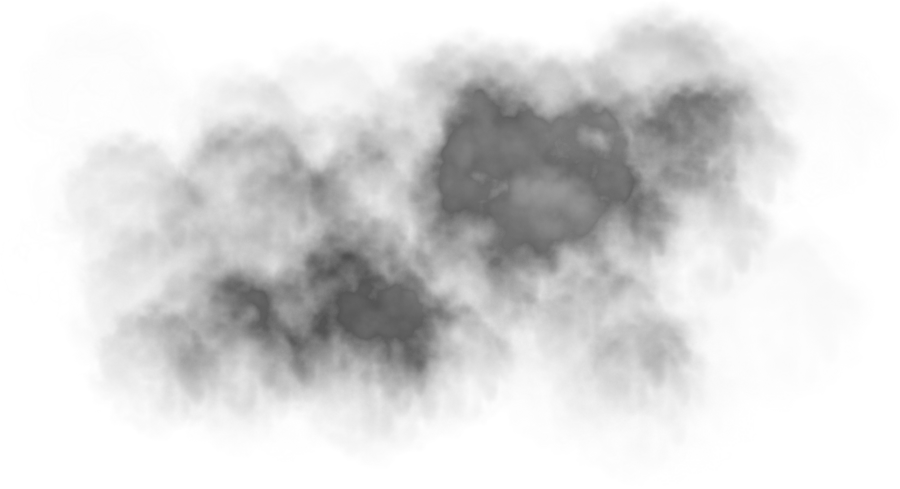 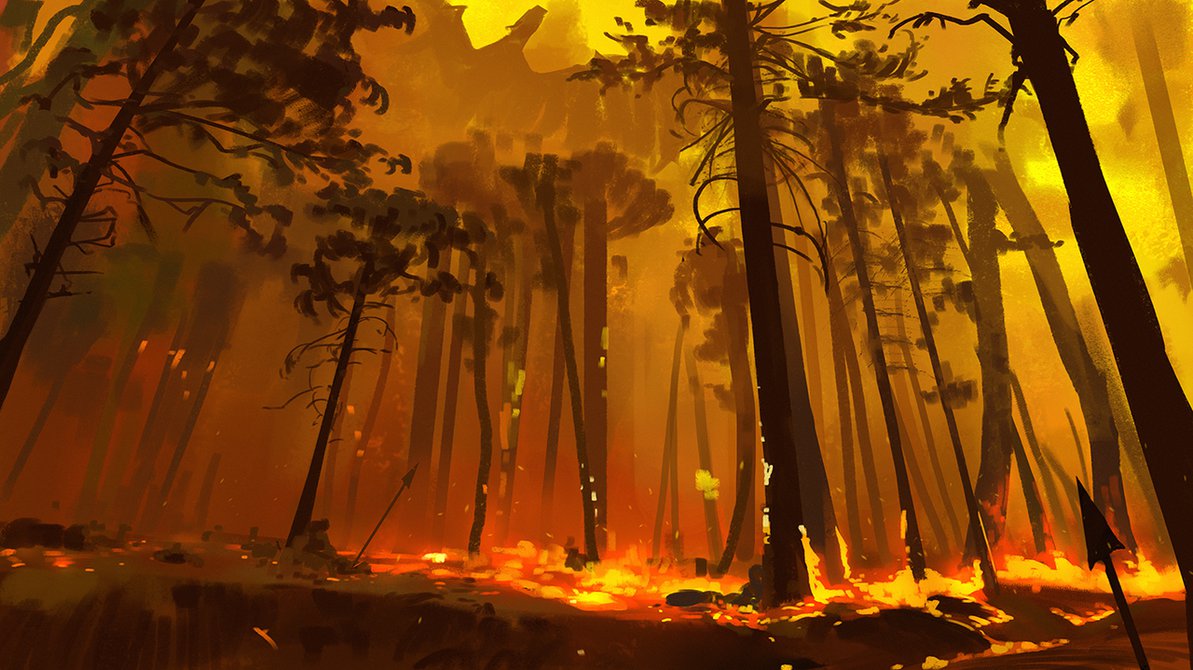 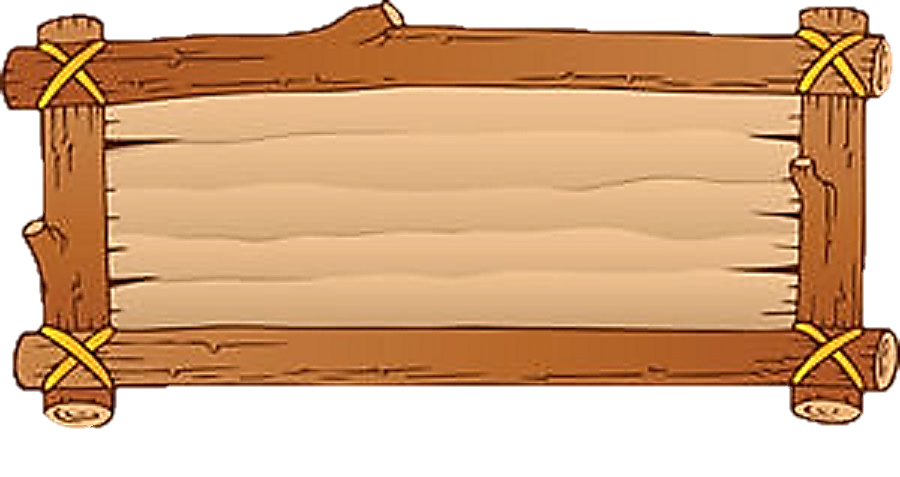 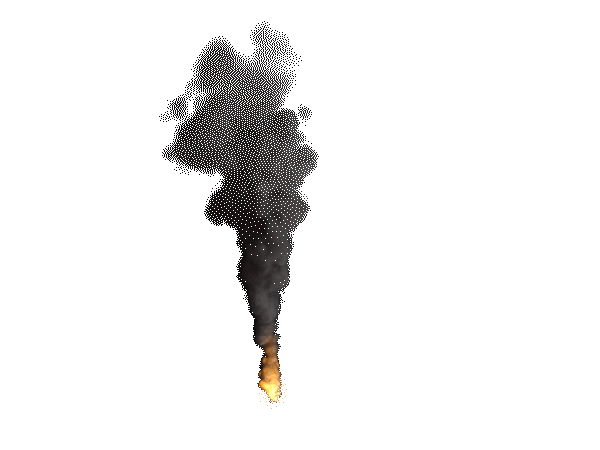 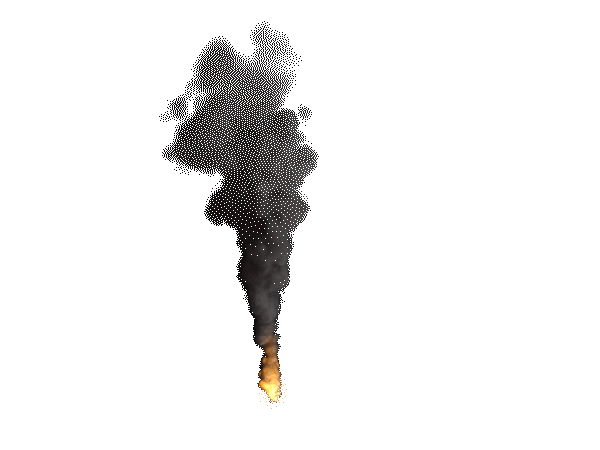 Bắt đầu!
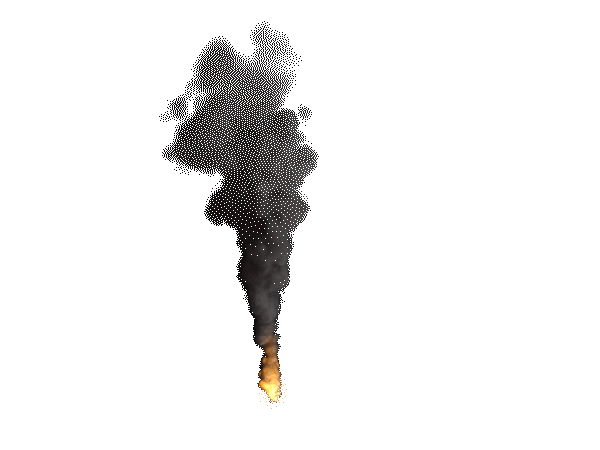 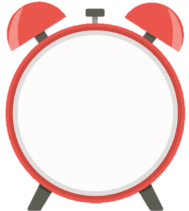 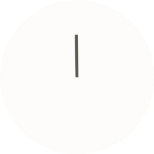 Câu 1: ĐKXĐ của phương trình 

               là
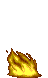 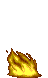 HẾT GIỜ
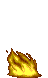 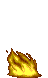 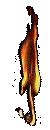 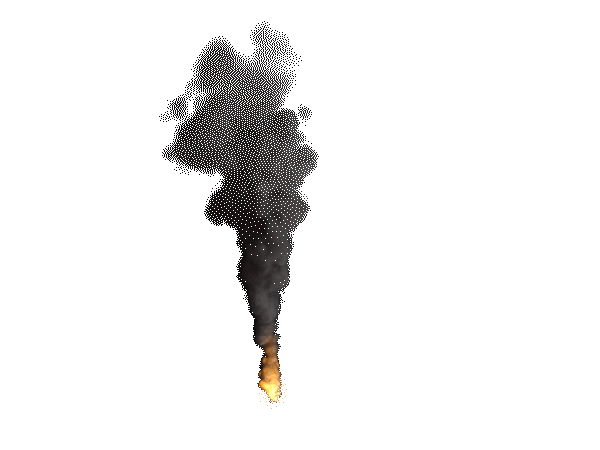 A.
D.
B.
C.
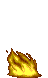 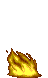 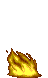 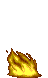 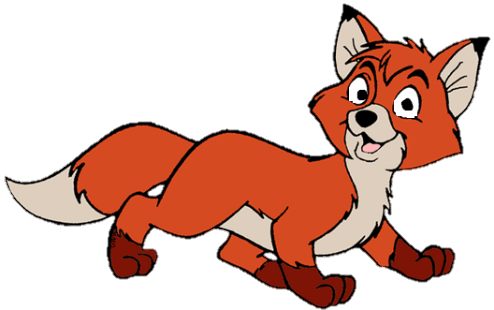 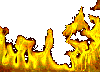 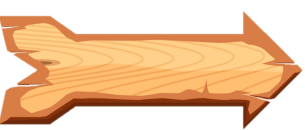 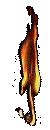 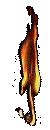 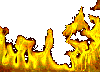 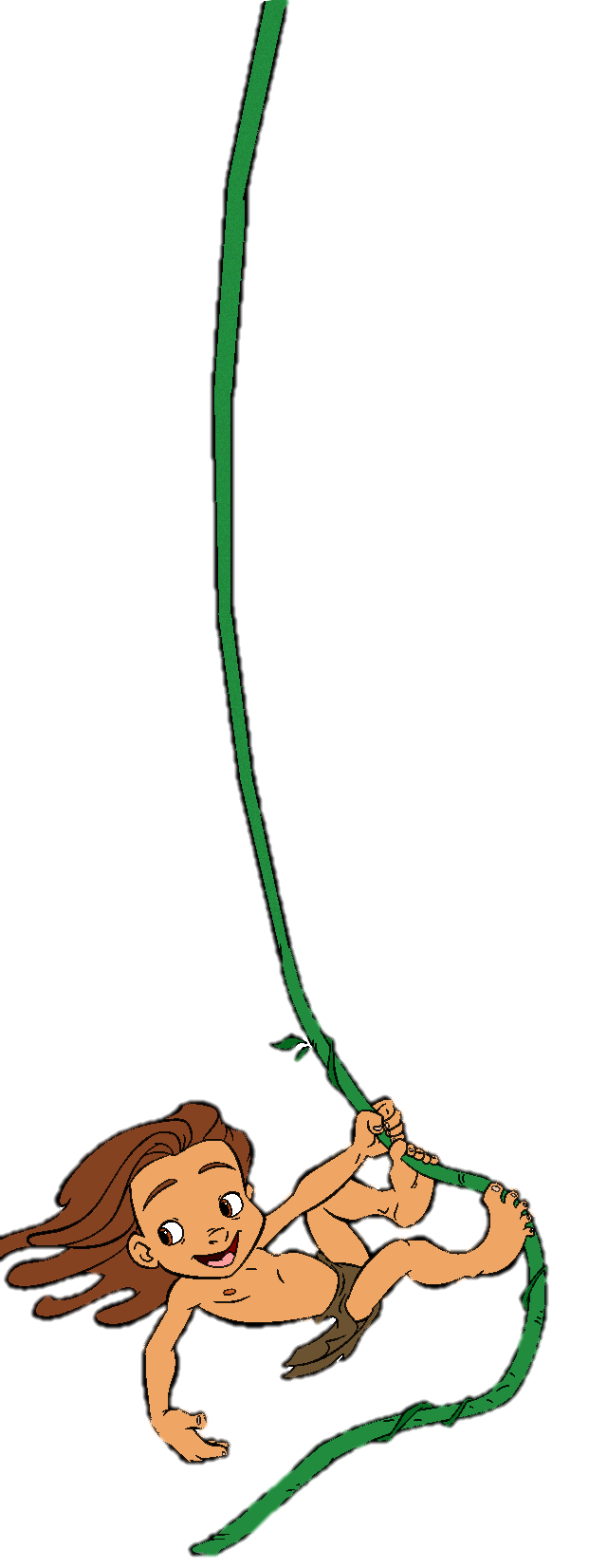 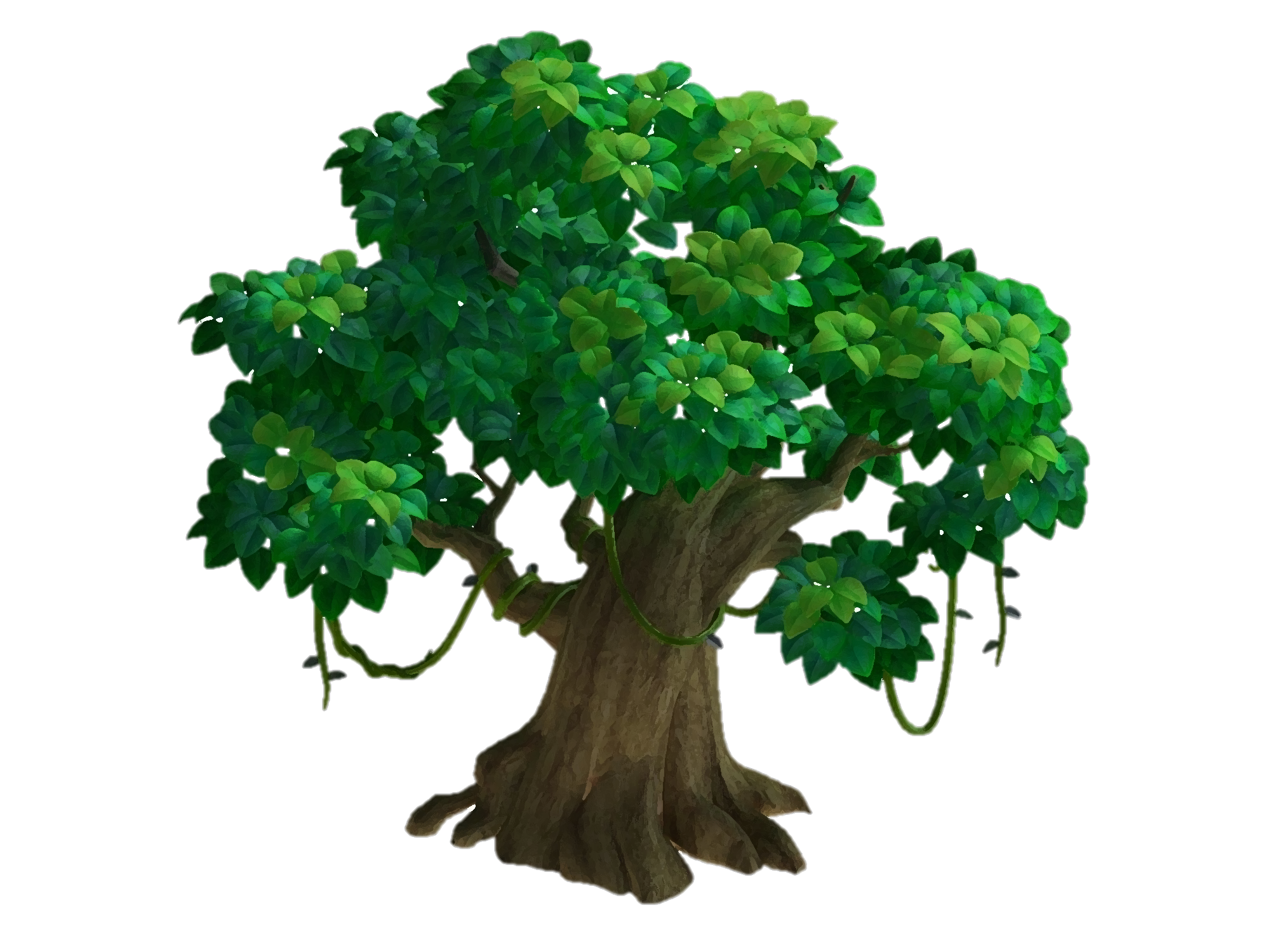 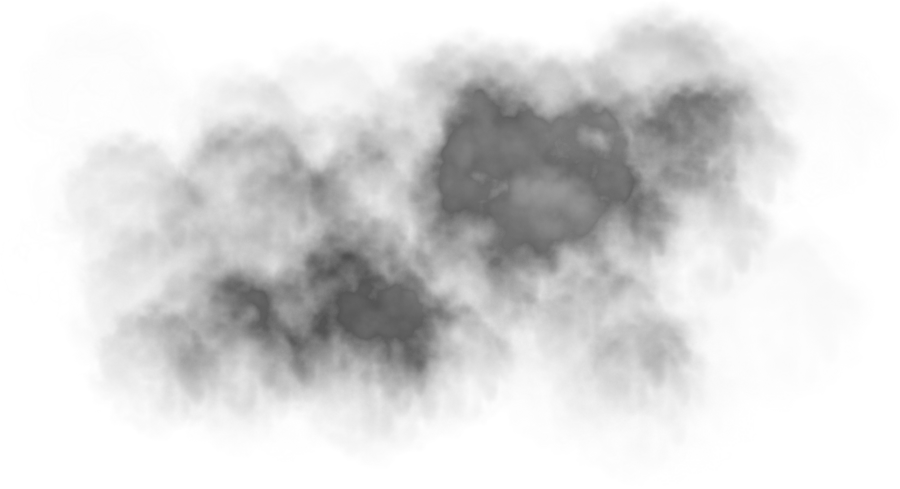 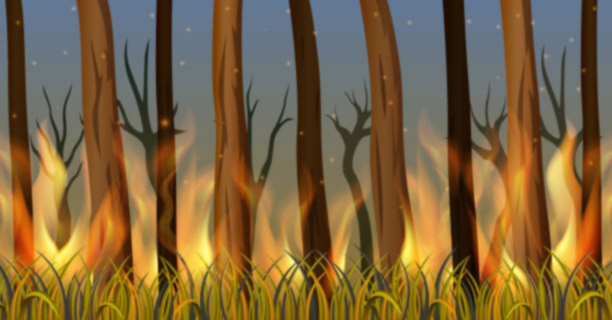 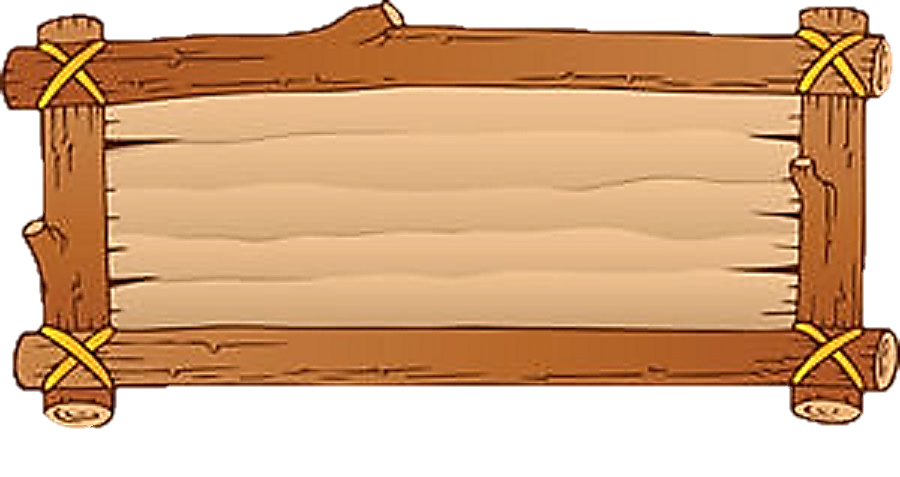 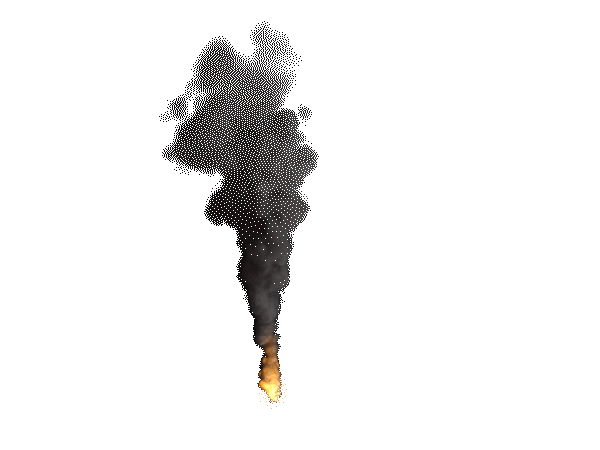 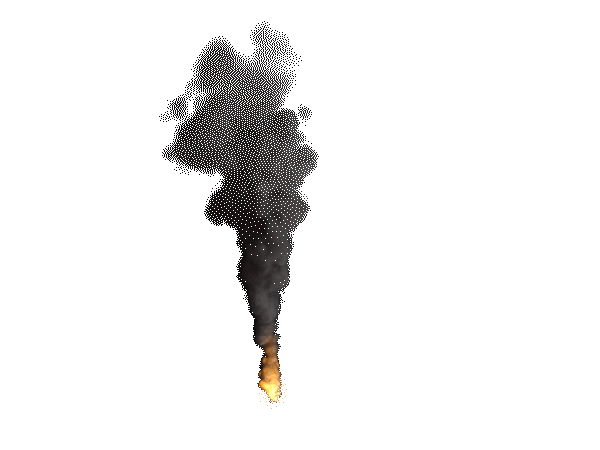 Bắt đầu!
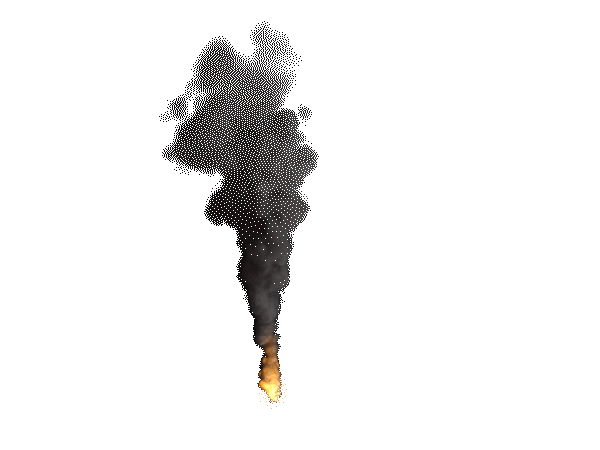 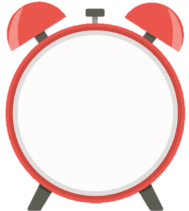 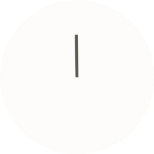 Câu 2: Tập nghiệm của PT

             là
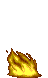 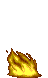 HẾT GIỜ
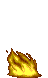 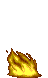 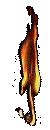 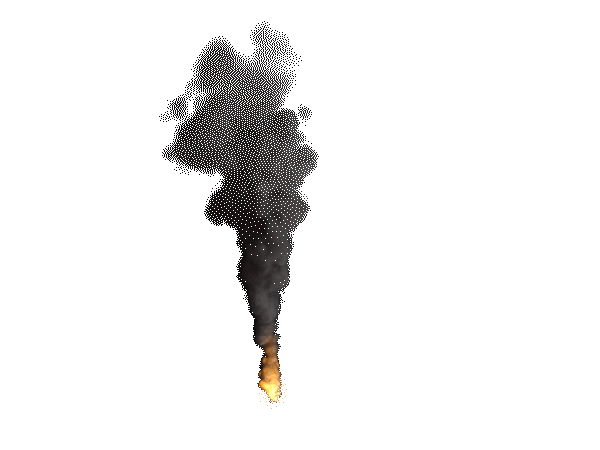 A.
B.
C.
D.
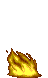 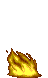 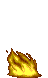 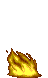 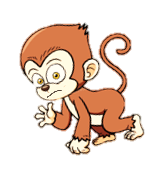 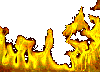 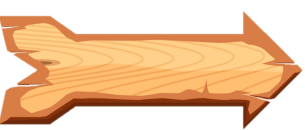 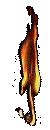 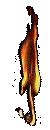 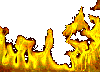 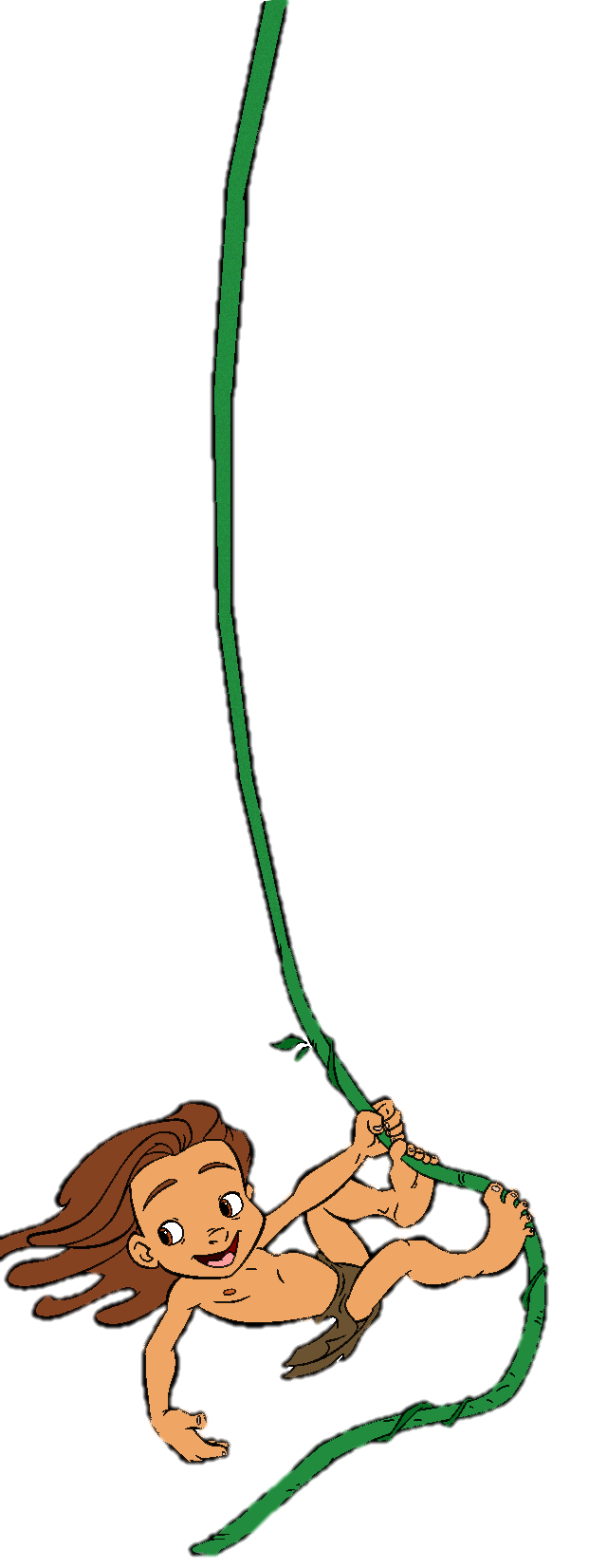 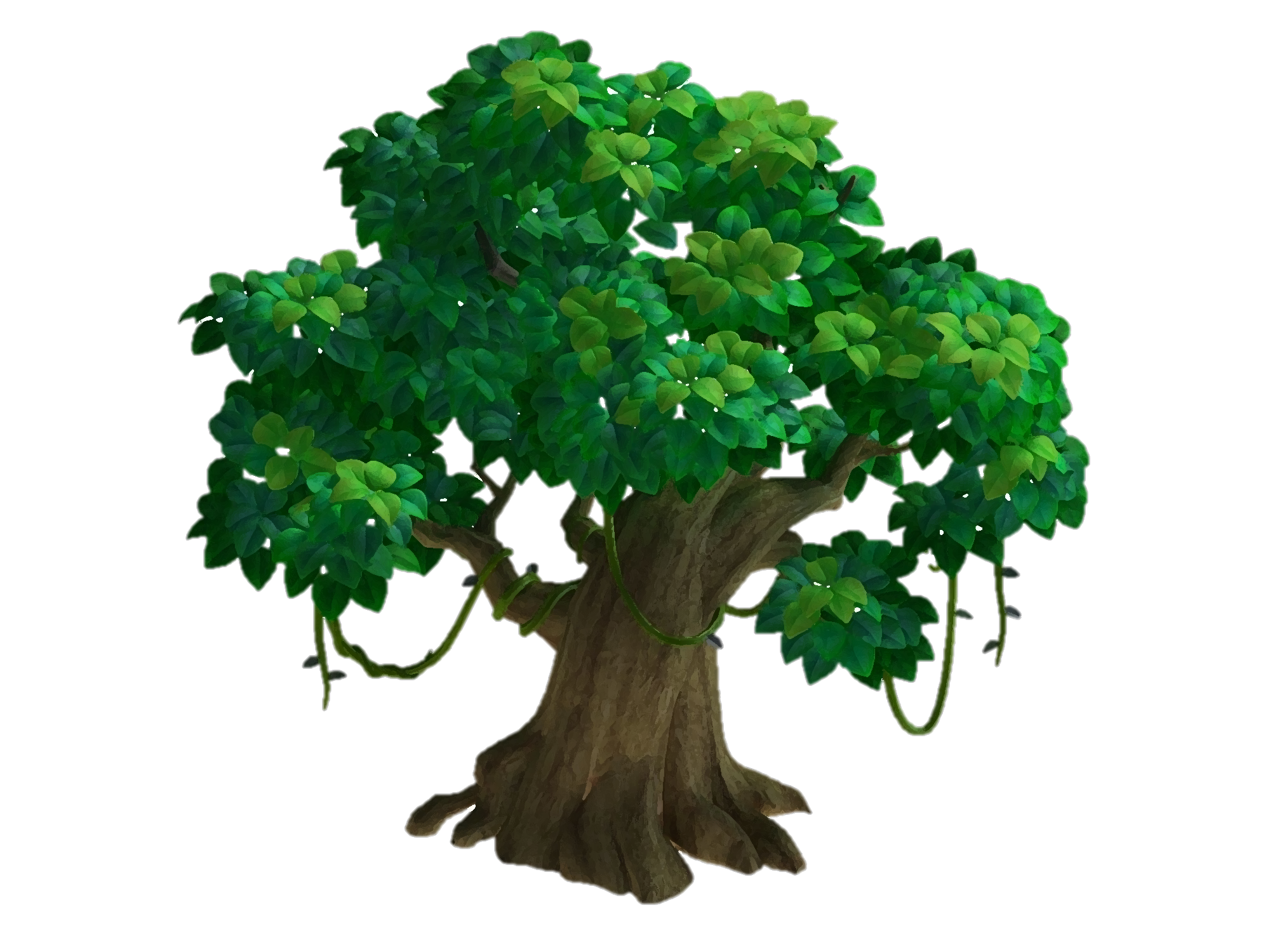 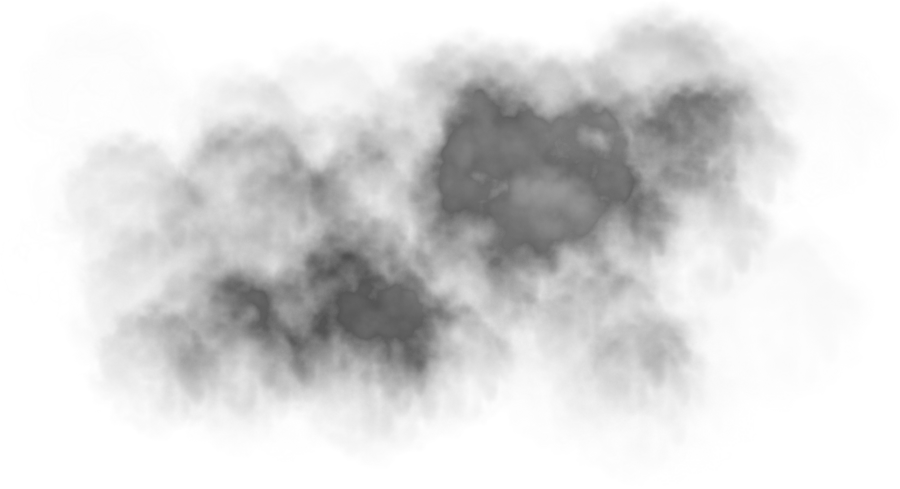 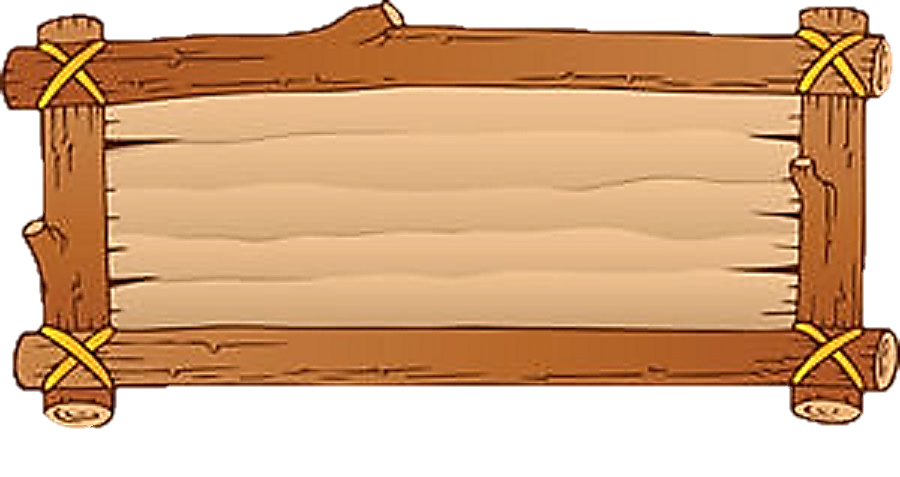 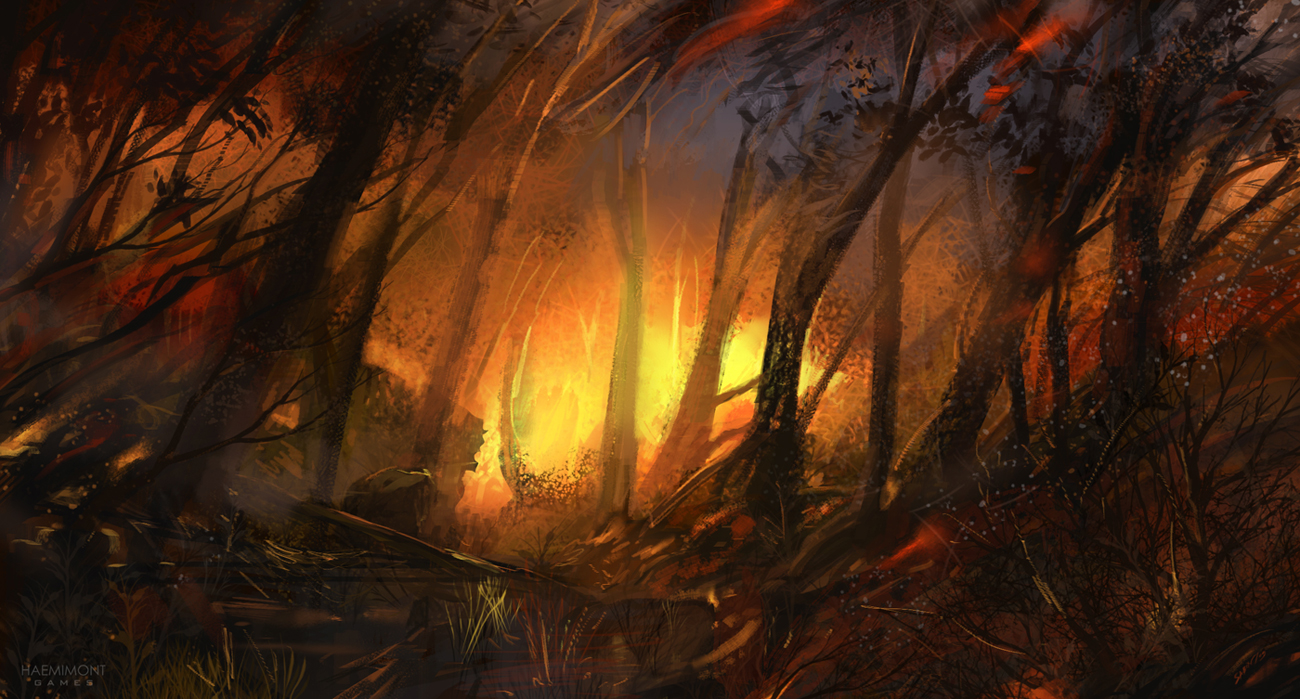 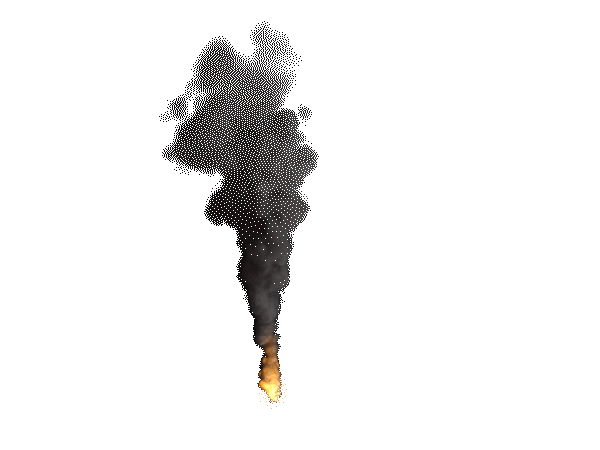 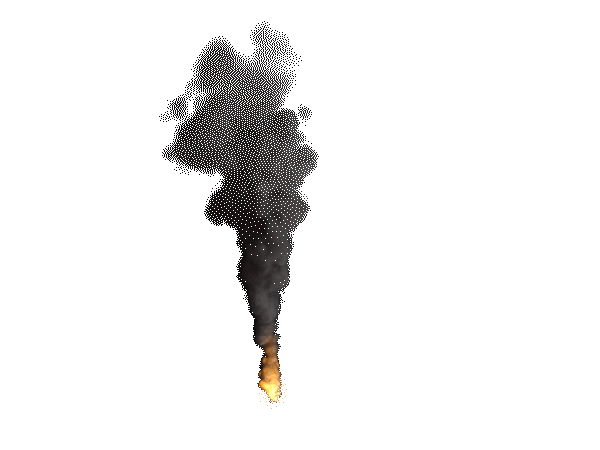 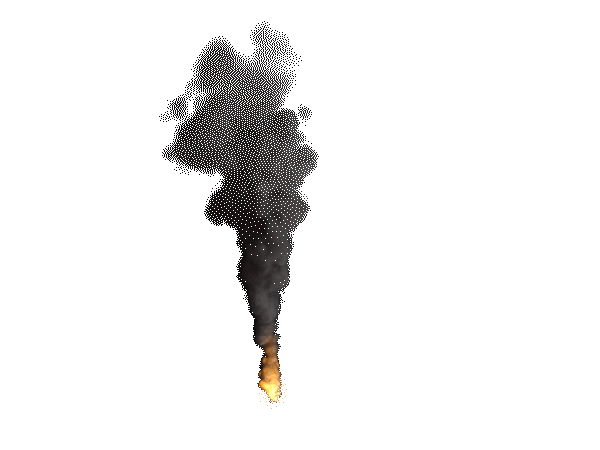 Bắt đầu!
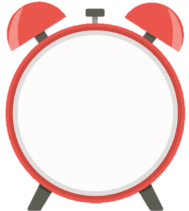 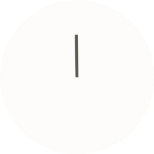 Câu 3: Nghiệm của PT
                                       
            là
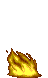 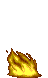 HẾT GIỜ
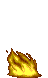 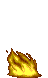 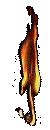 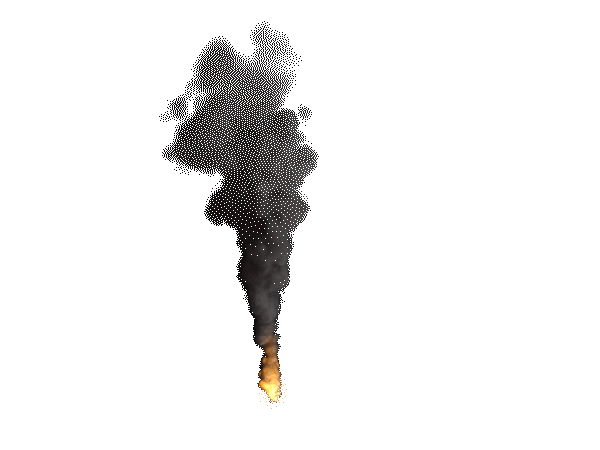 A.x = -1
D.x = -4
B.x = 3/2
C. x = 4
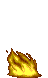 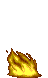 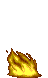 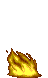 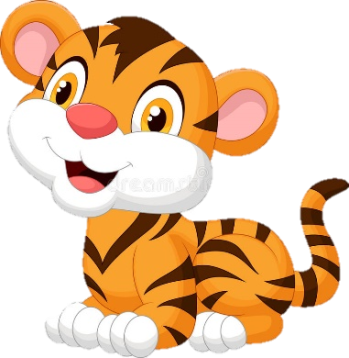 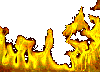 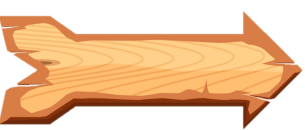 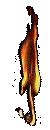 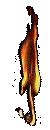 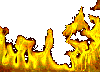 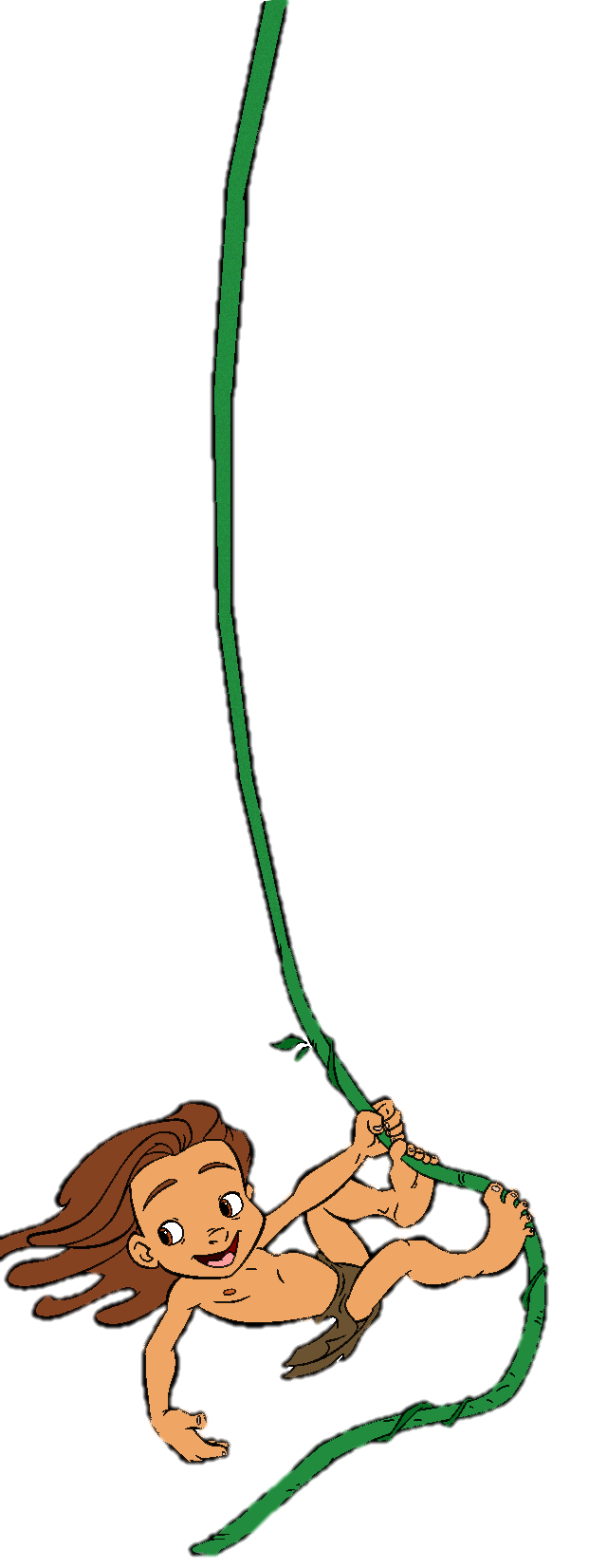 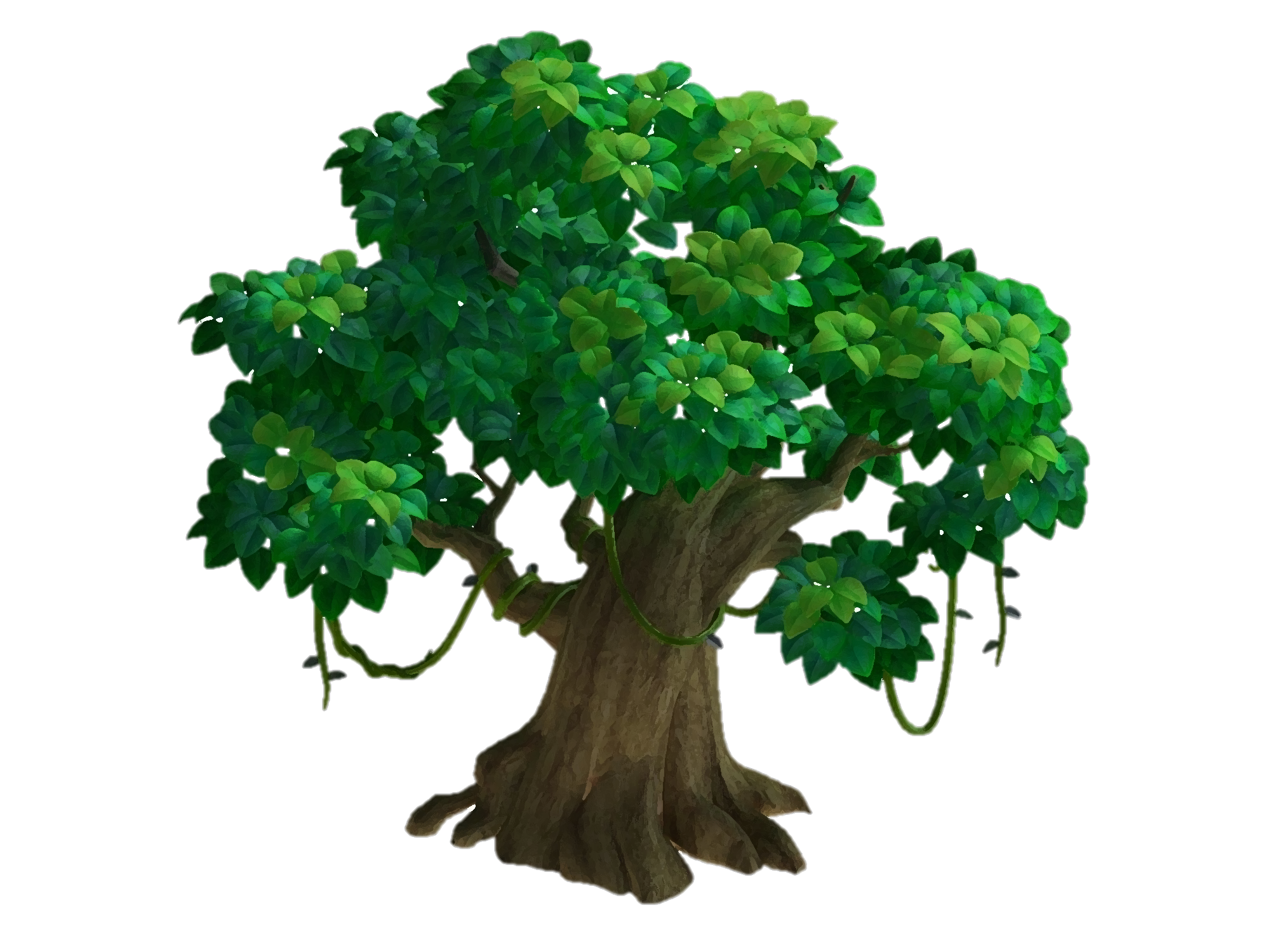 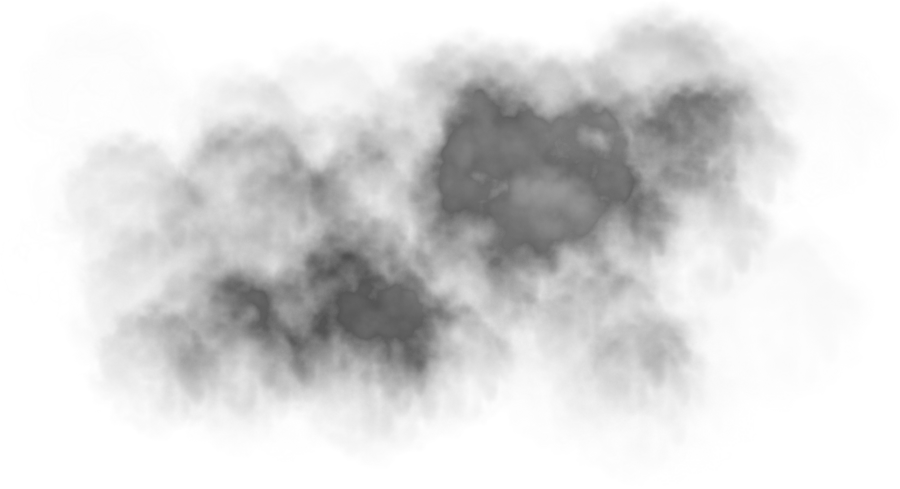 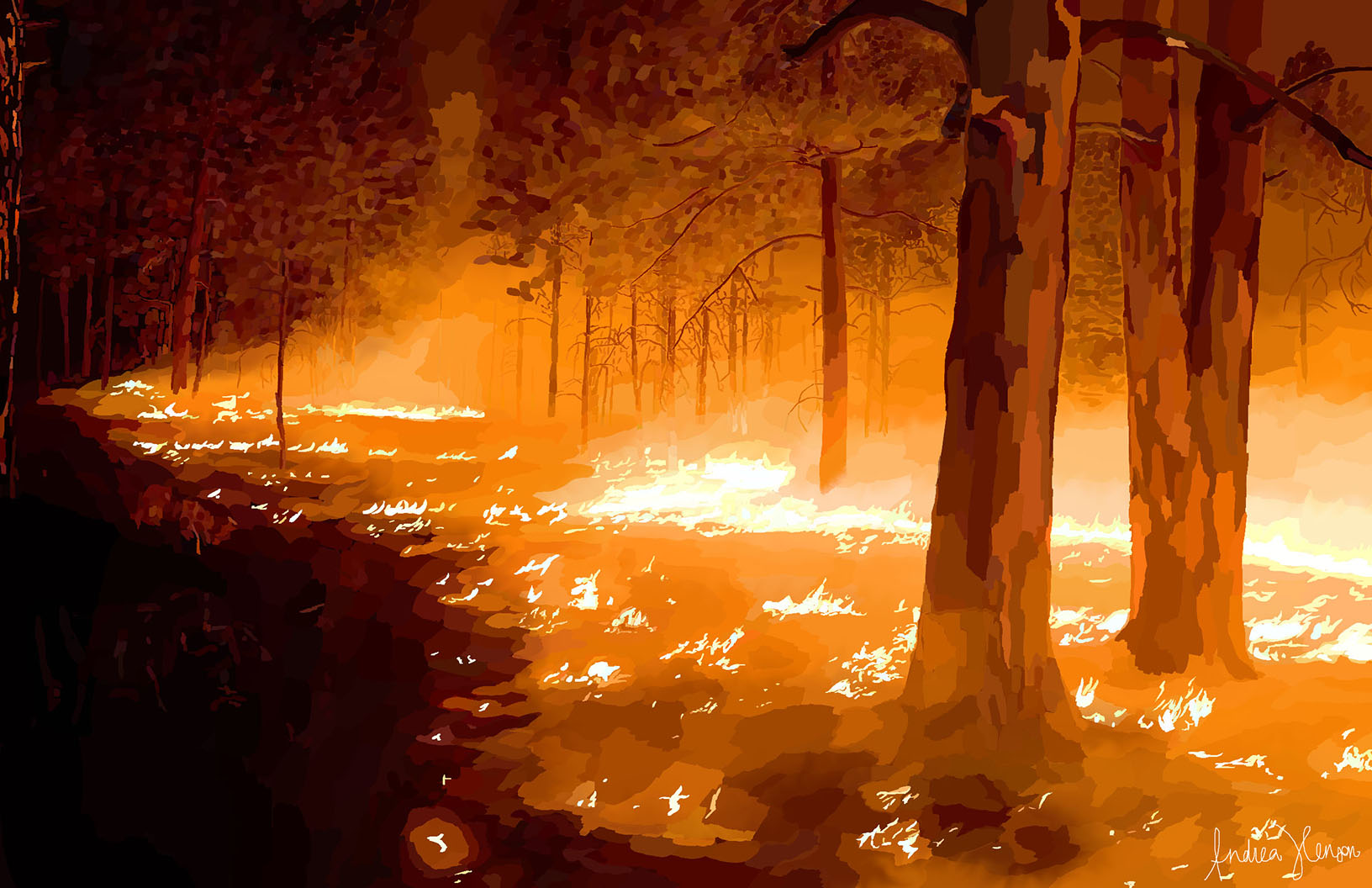 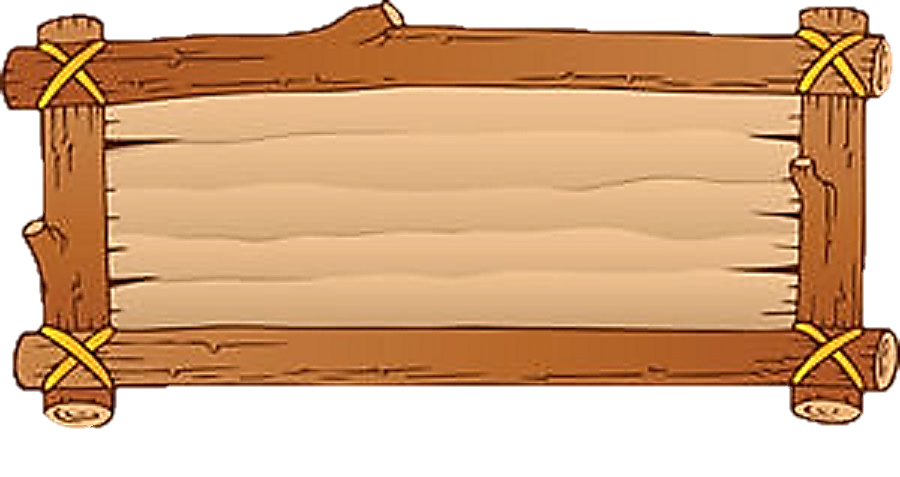 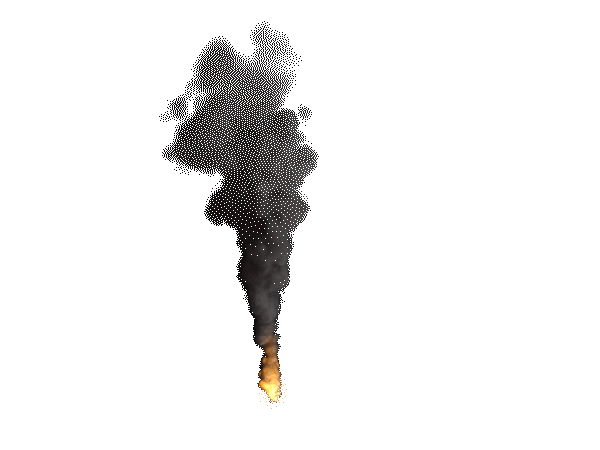 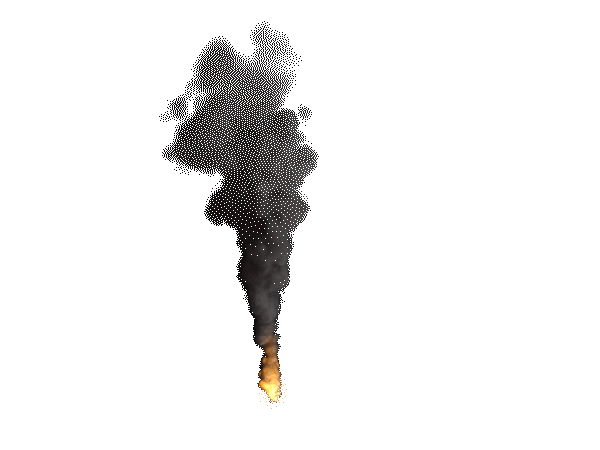 Bắt đầu!
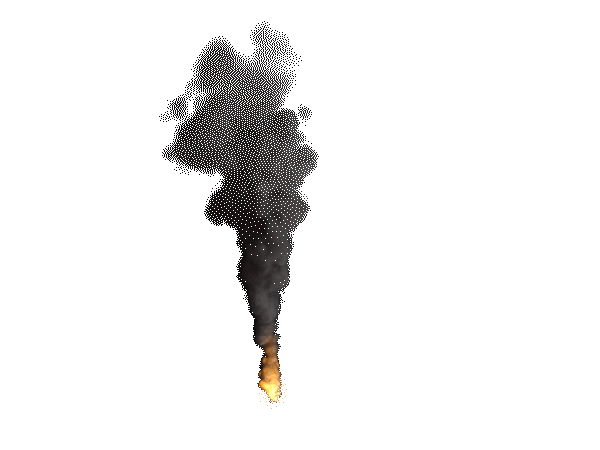 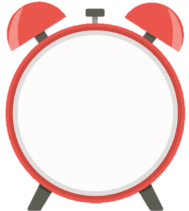 Câu 4: Số nghiệm của PT

             bằng
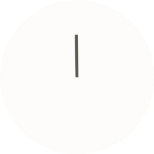 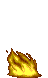 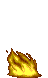 HẾT GIỜ
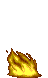 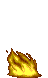 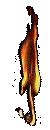 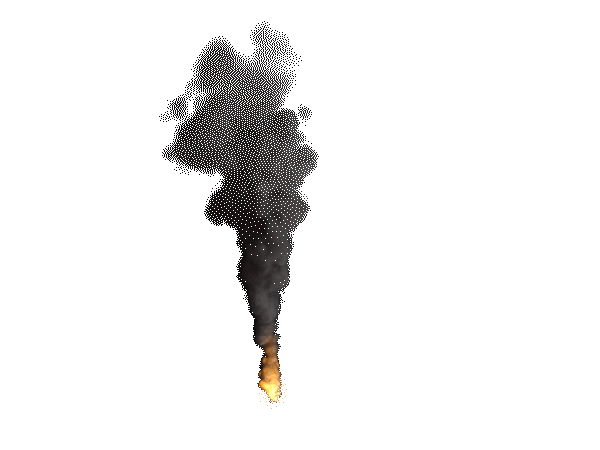 B.2
C.x = 6
A. 1
D.0
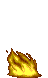 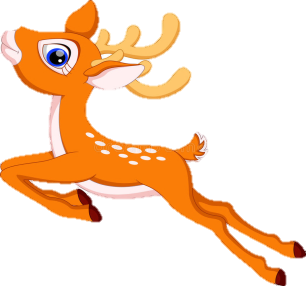 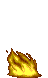 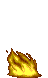 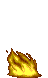 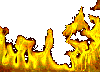 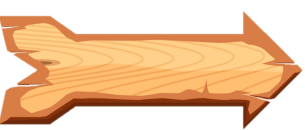 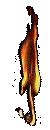 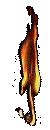 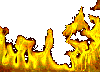 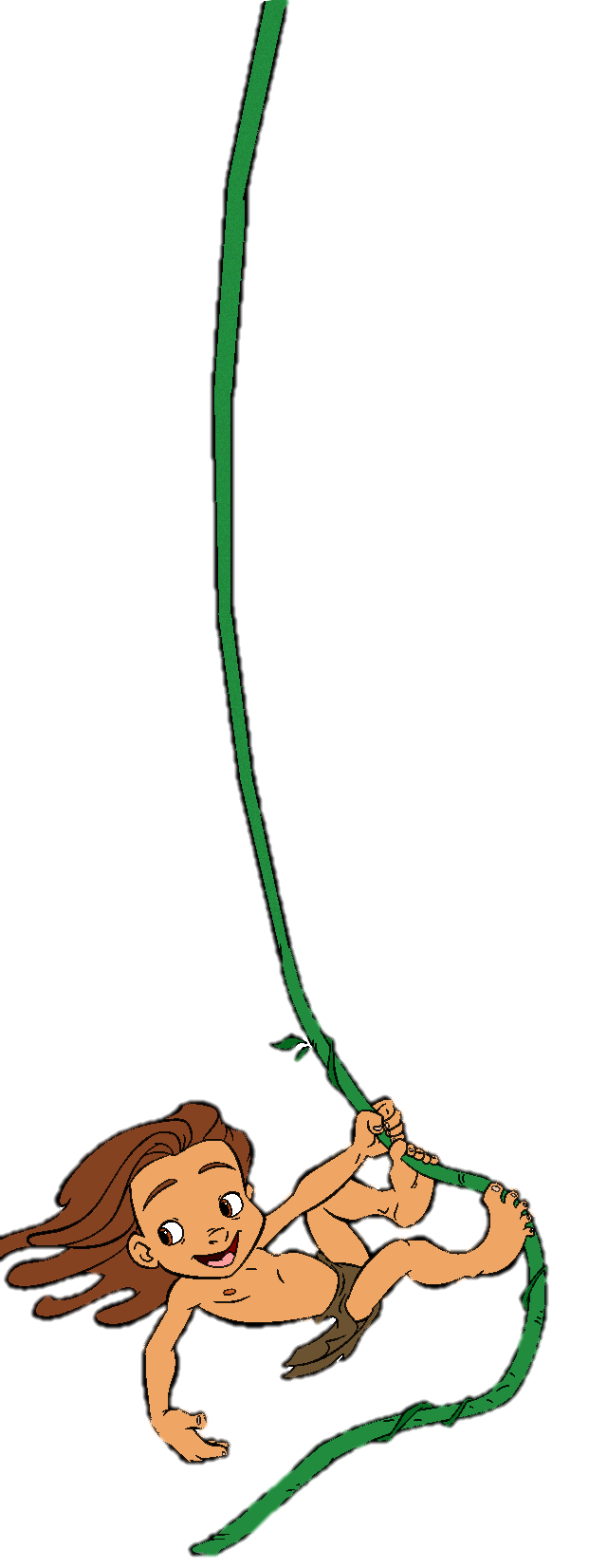 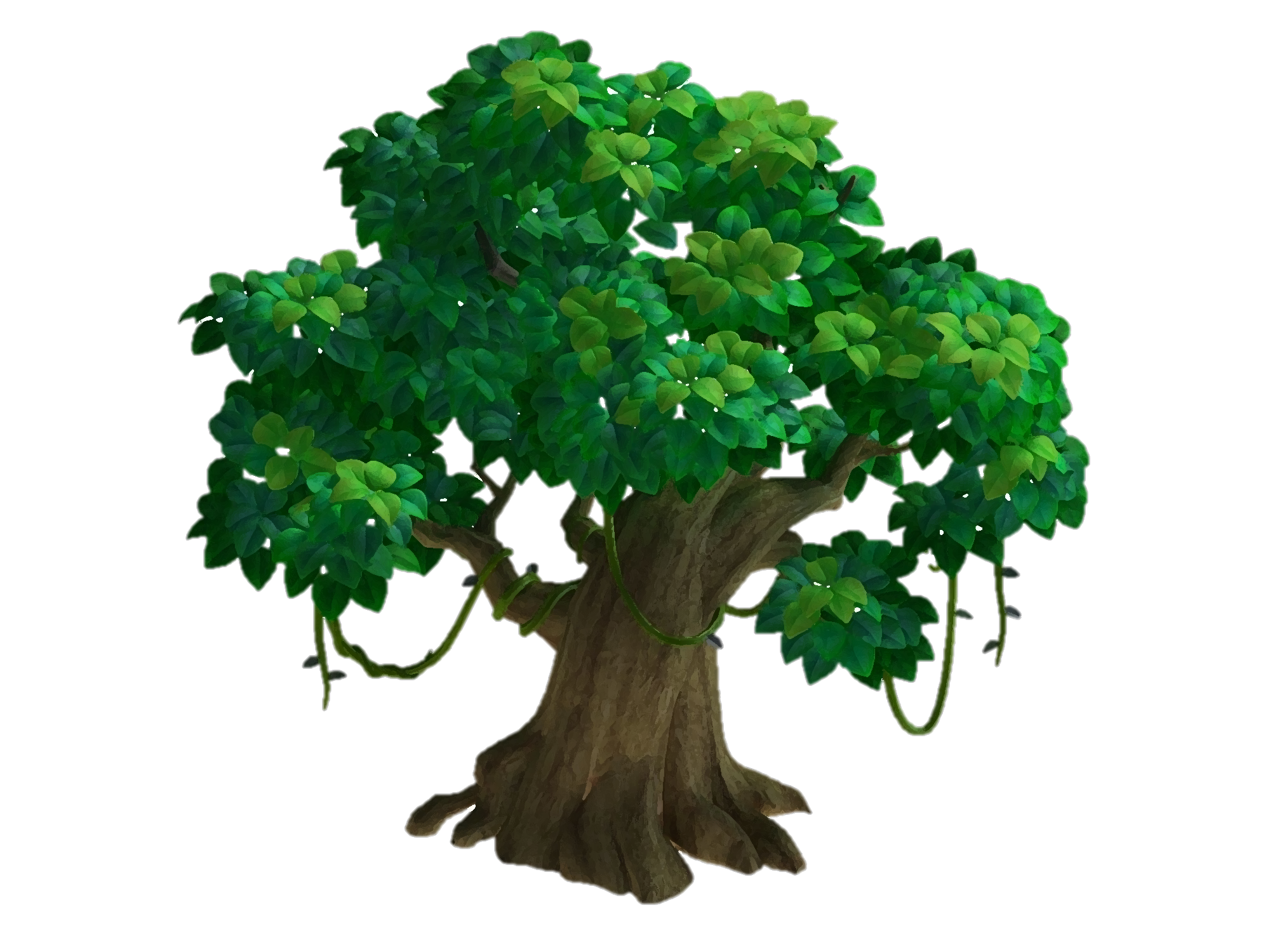 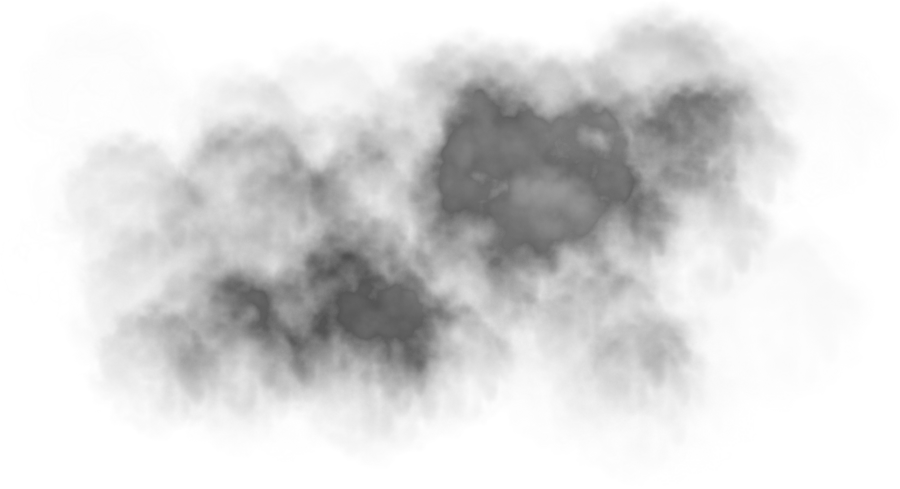 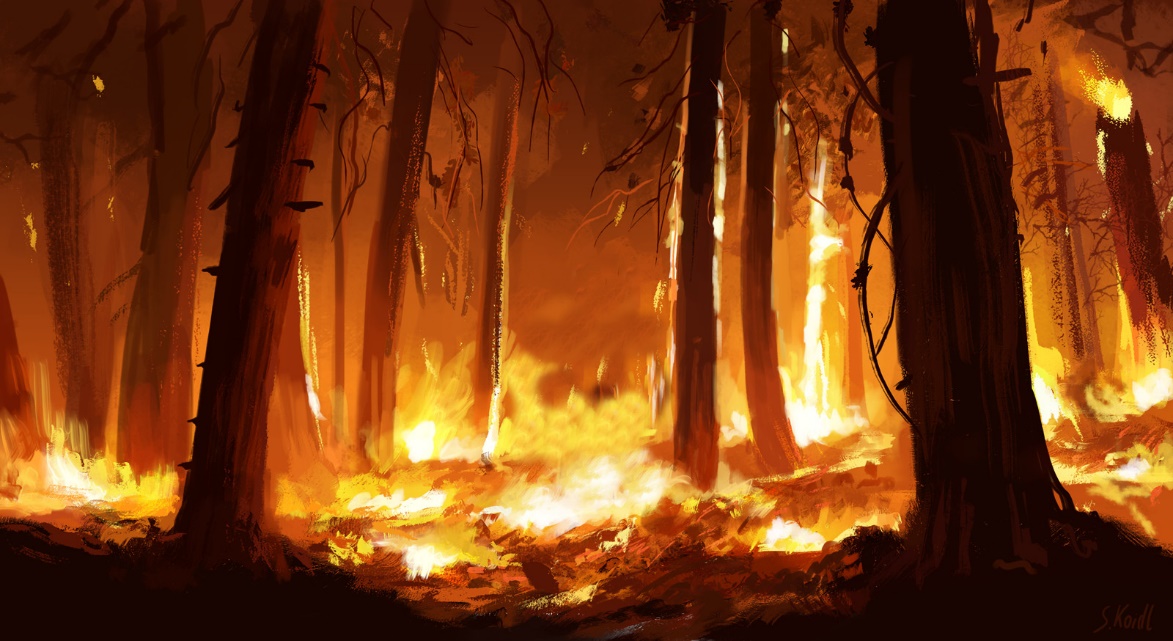 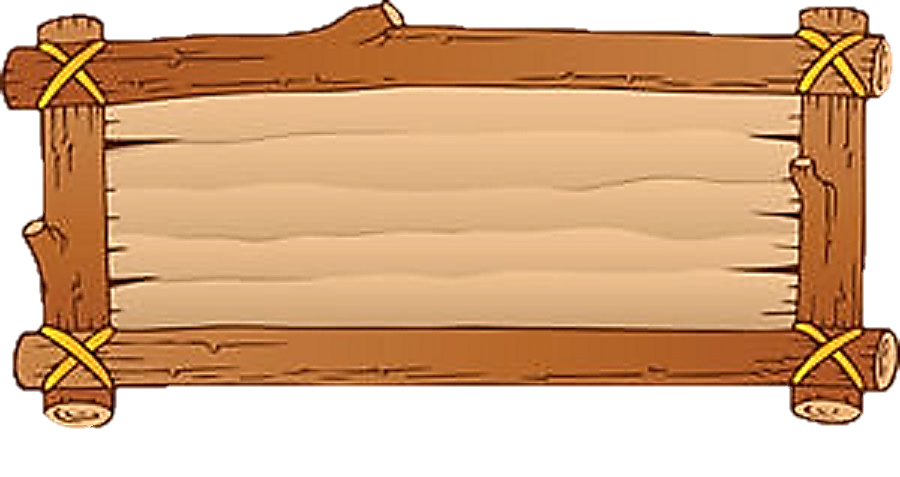 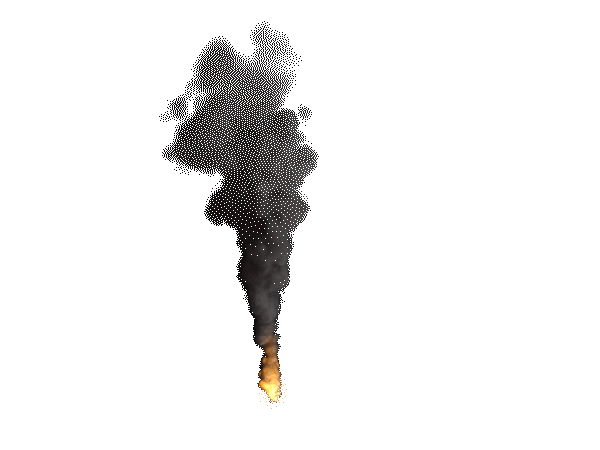 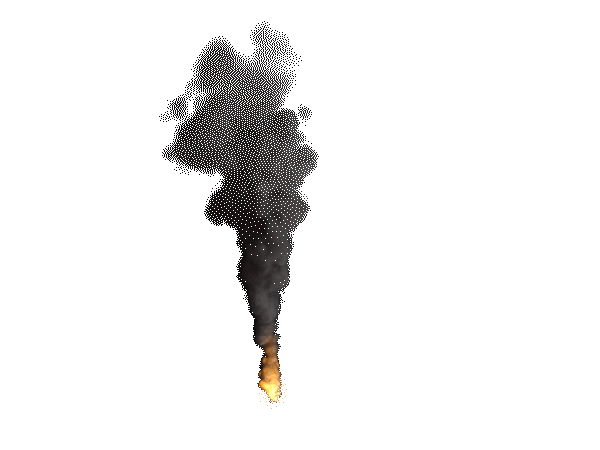 Bắt đầu!
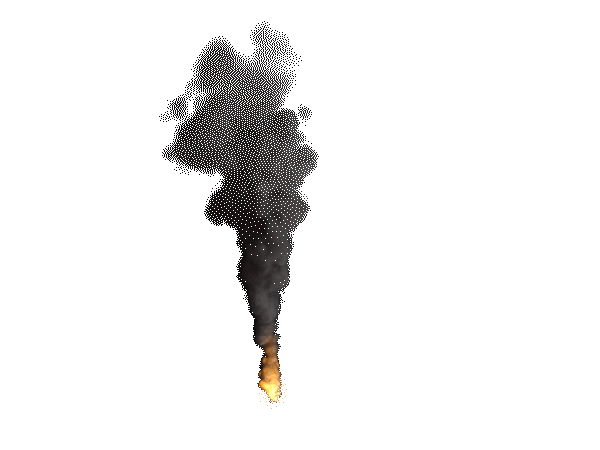 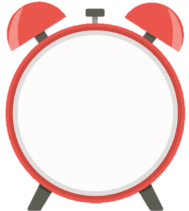 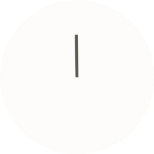 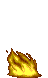 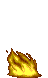 Thầy cô đặt câu hỏi ở đây
HẾT GIỜ
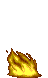 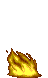 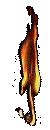 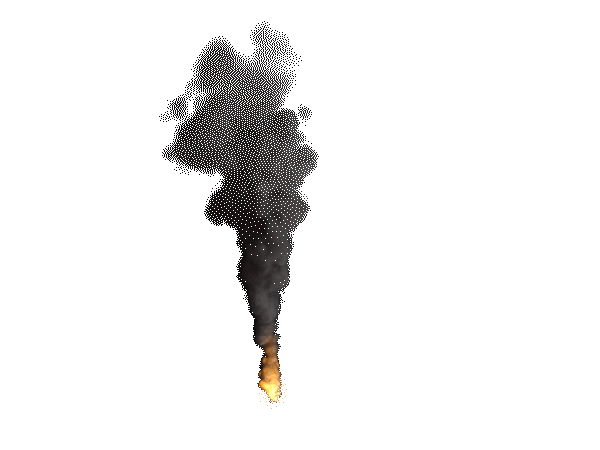 A.
D. Đúng
B.
C.
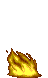 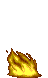 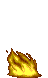 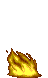 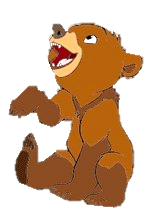 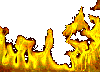 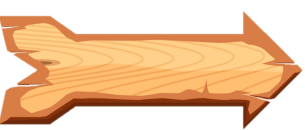 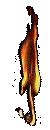 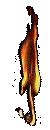 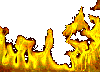 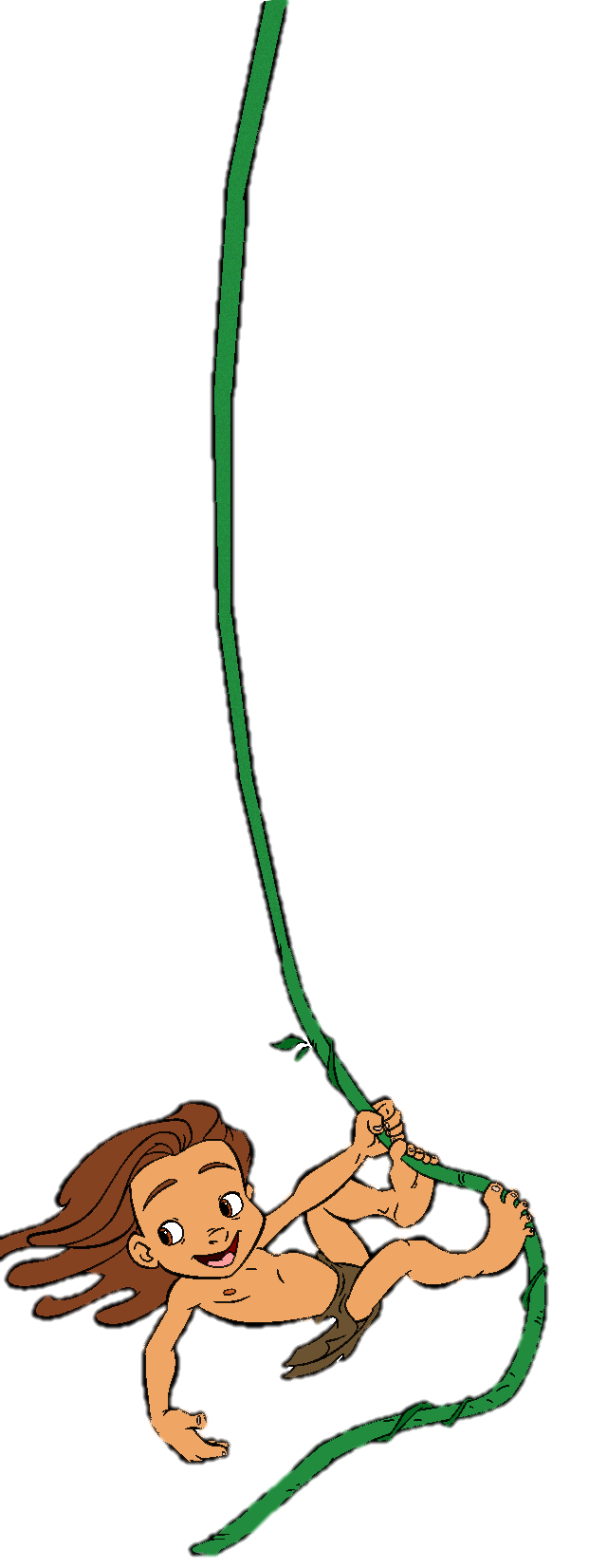 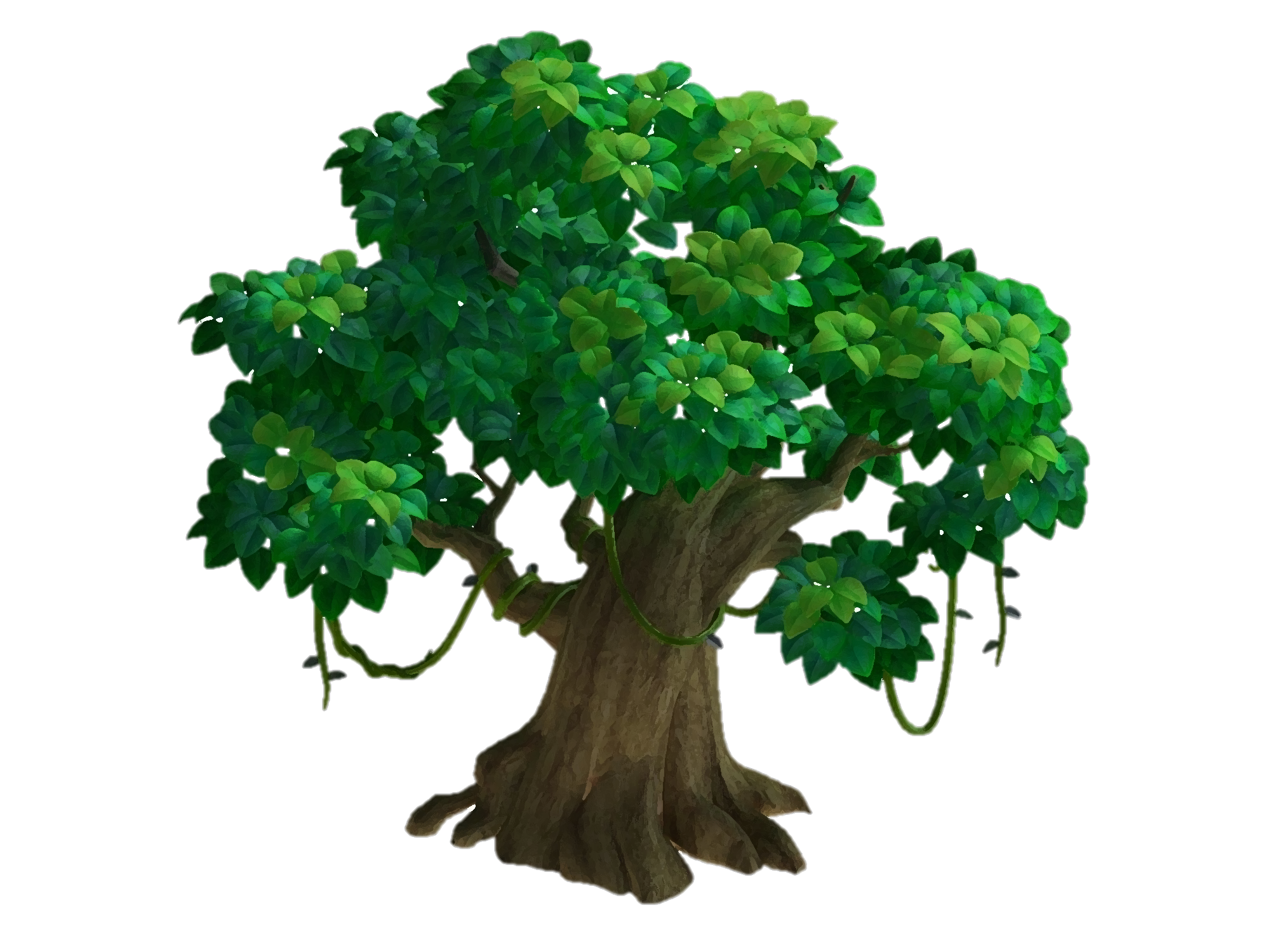 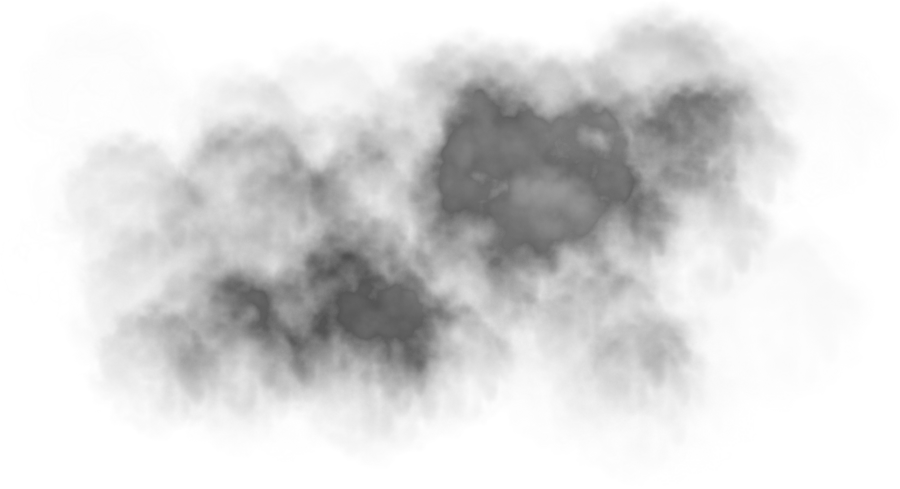 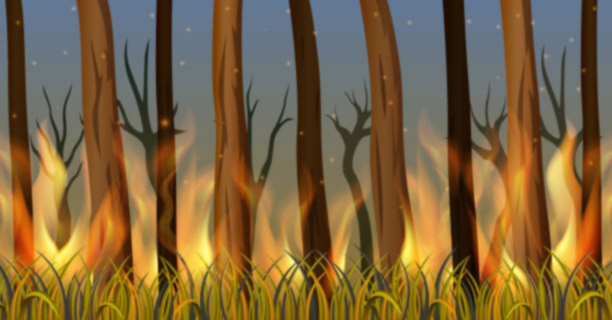 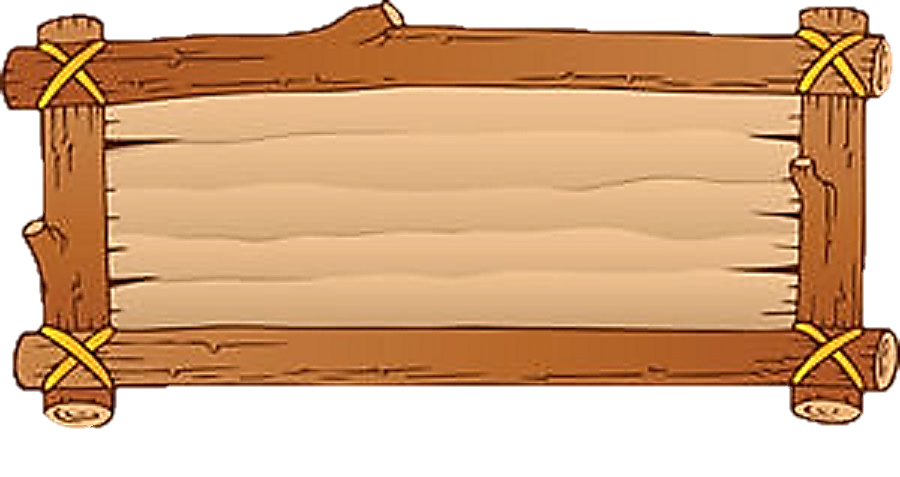 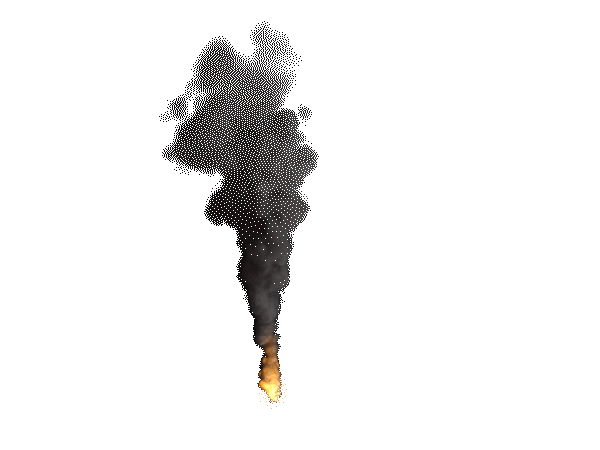 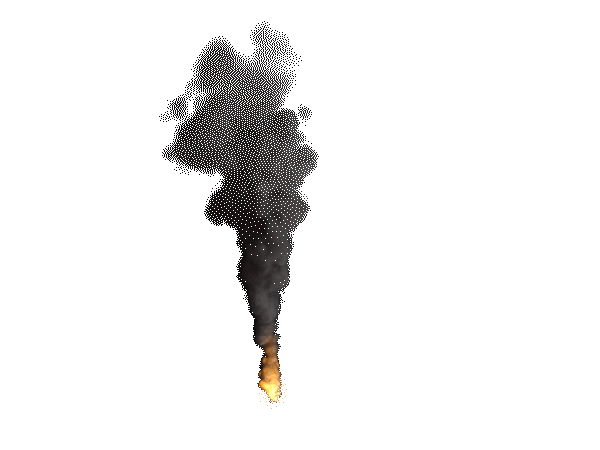 Bắt đầu!
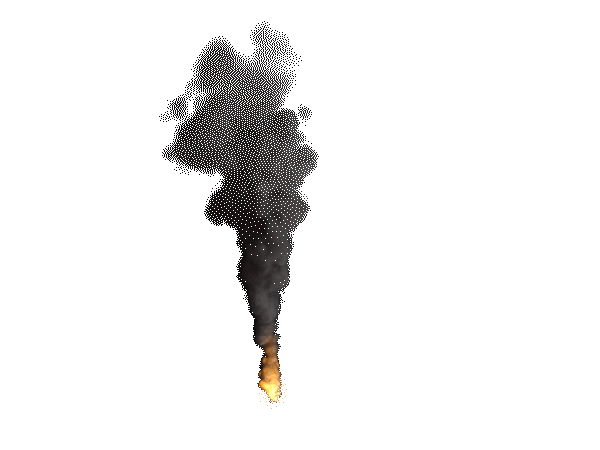 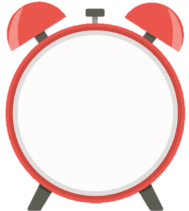 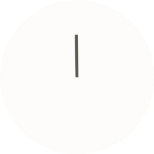 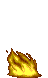 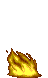 Thầy cô đặt câu hỏi ở đây
HẾT GIỜ
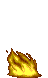 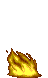 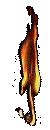 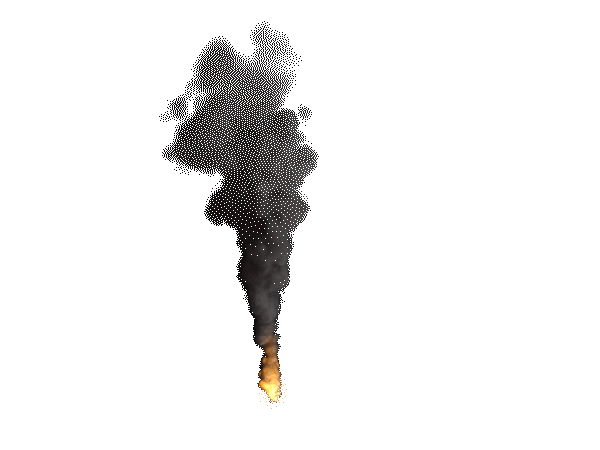 C.
B.
A. Đúng
D.
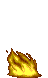 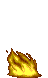 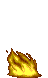 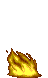 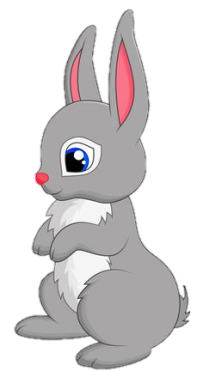 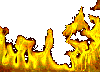 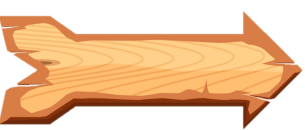 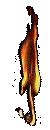 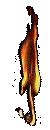 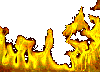 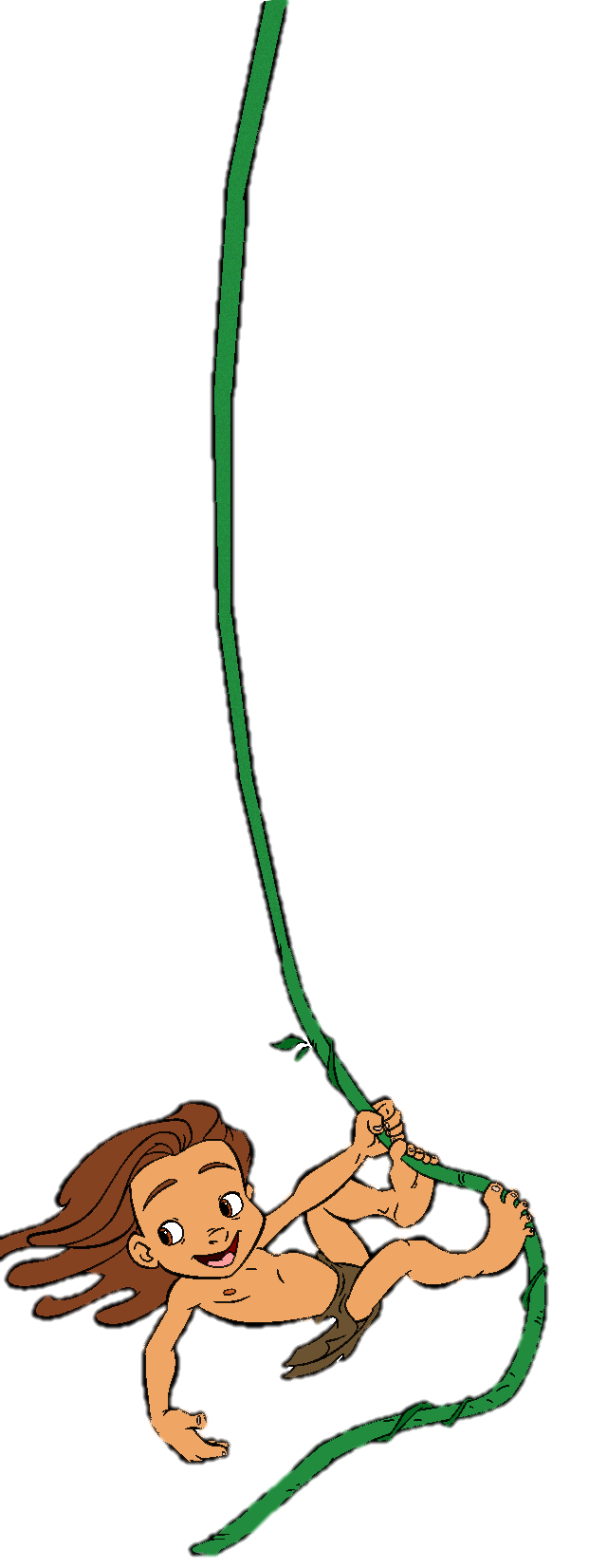 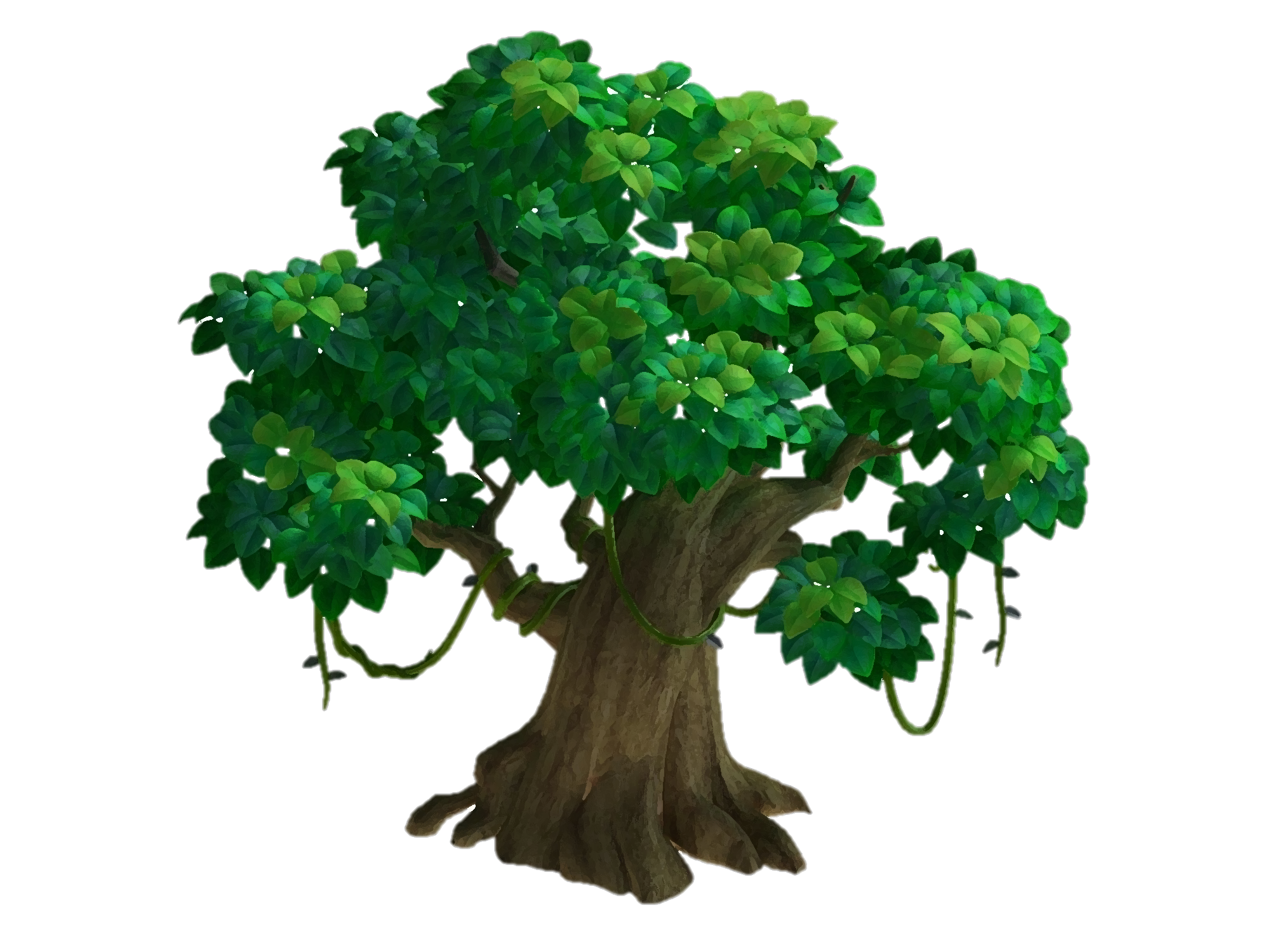 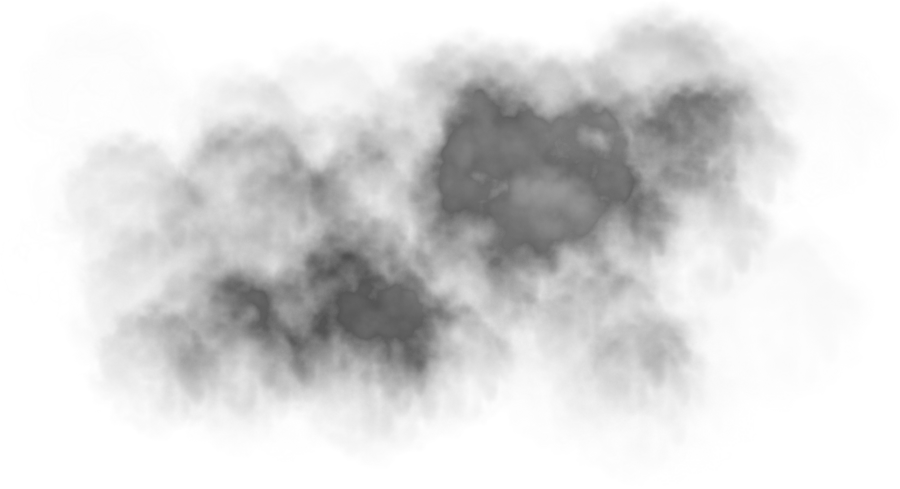 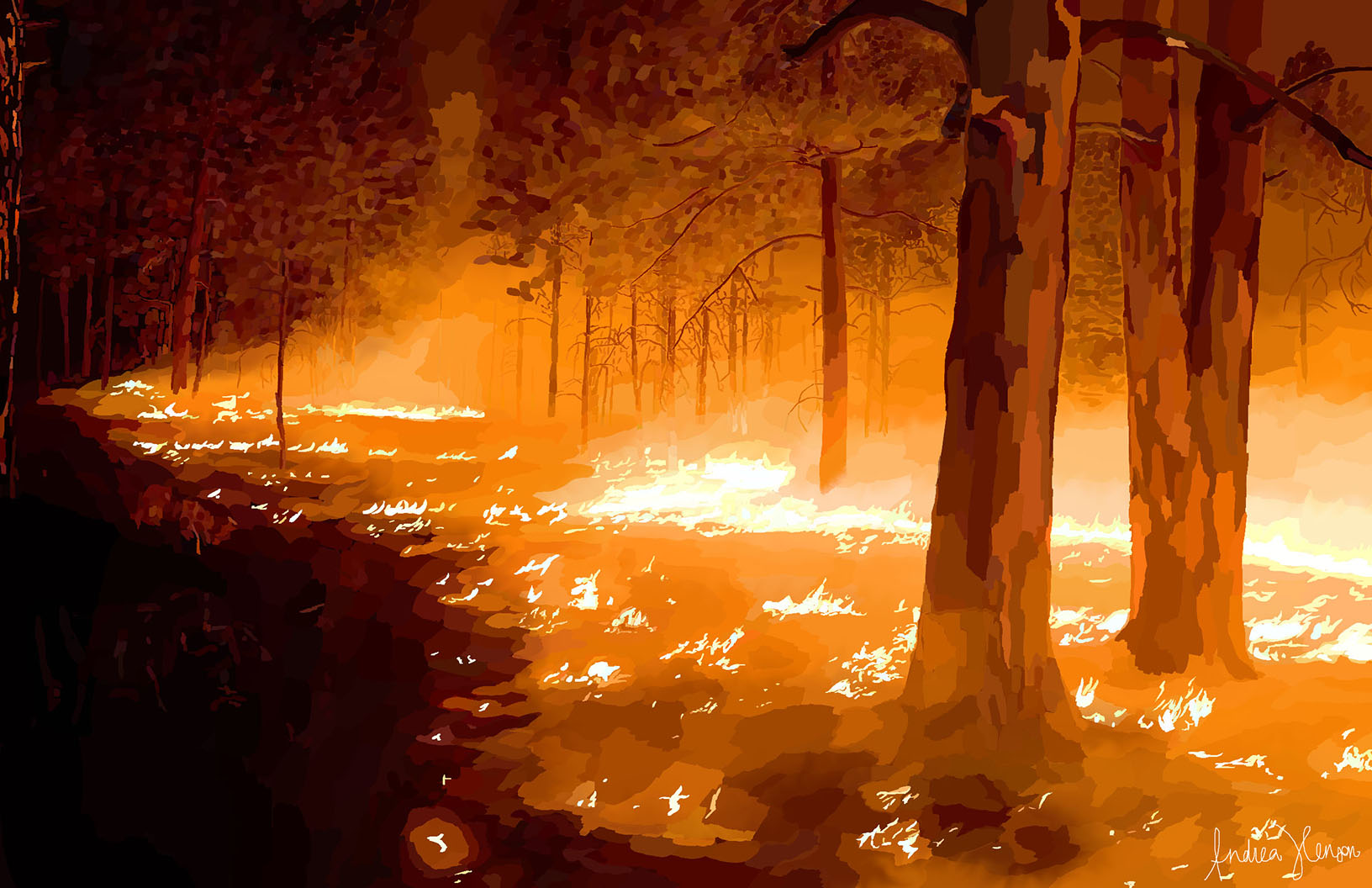 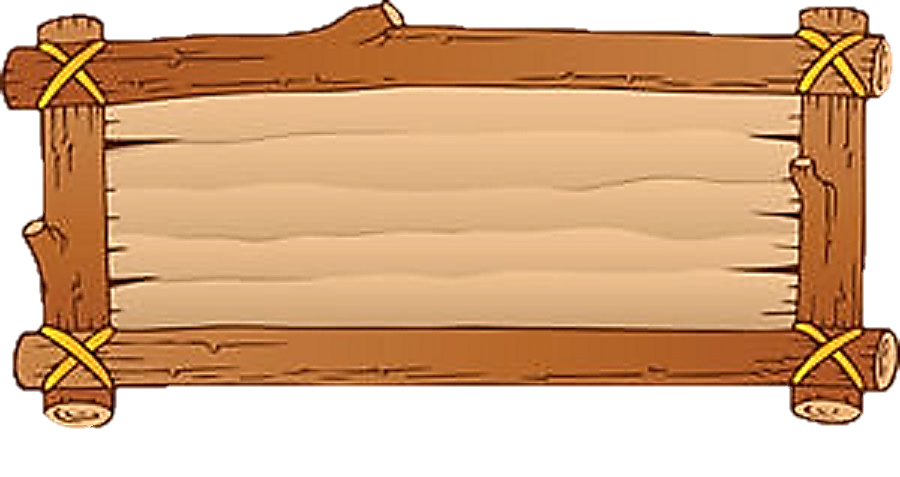 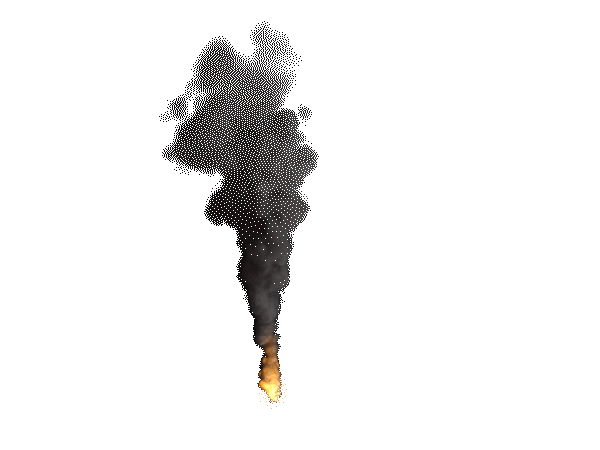 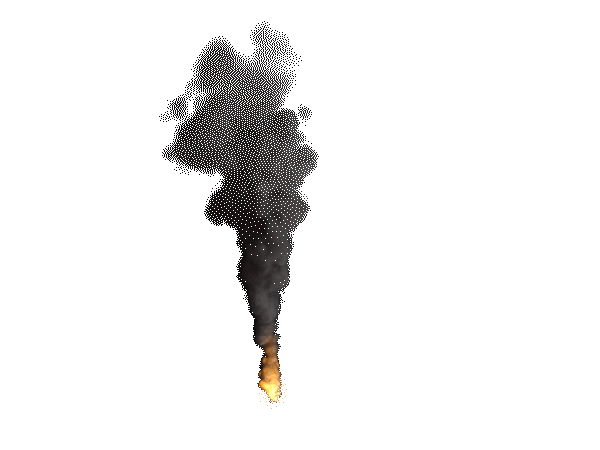 Bắt đầu!
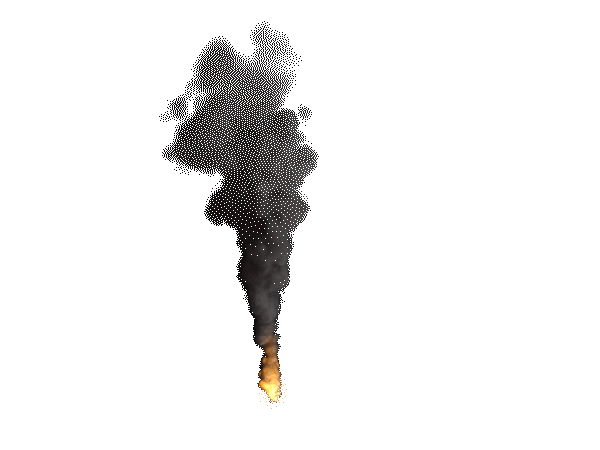 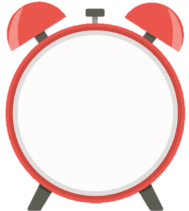 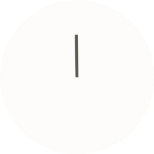 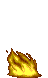 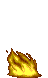 Thầy cô đặt câu hỏi ở đây
HẾT GIỜ
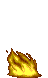 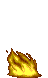 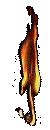 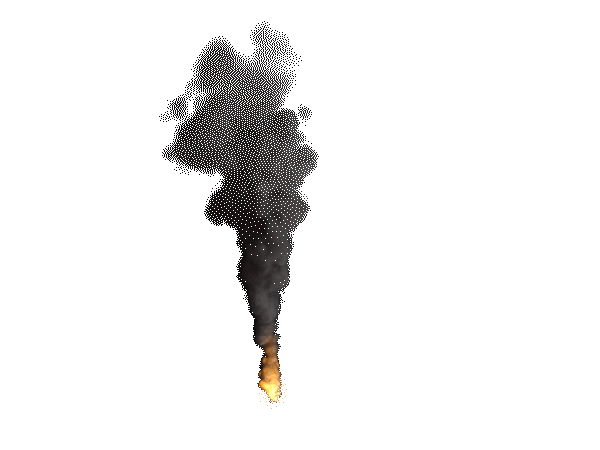 A.
B.
D.
C. Đúng
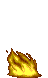 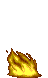 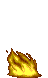 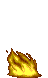 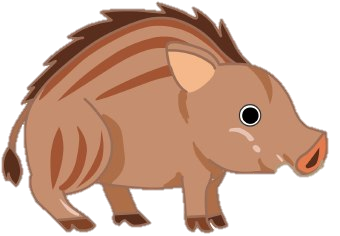 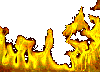 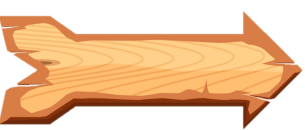 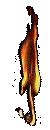 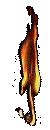 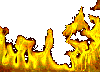 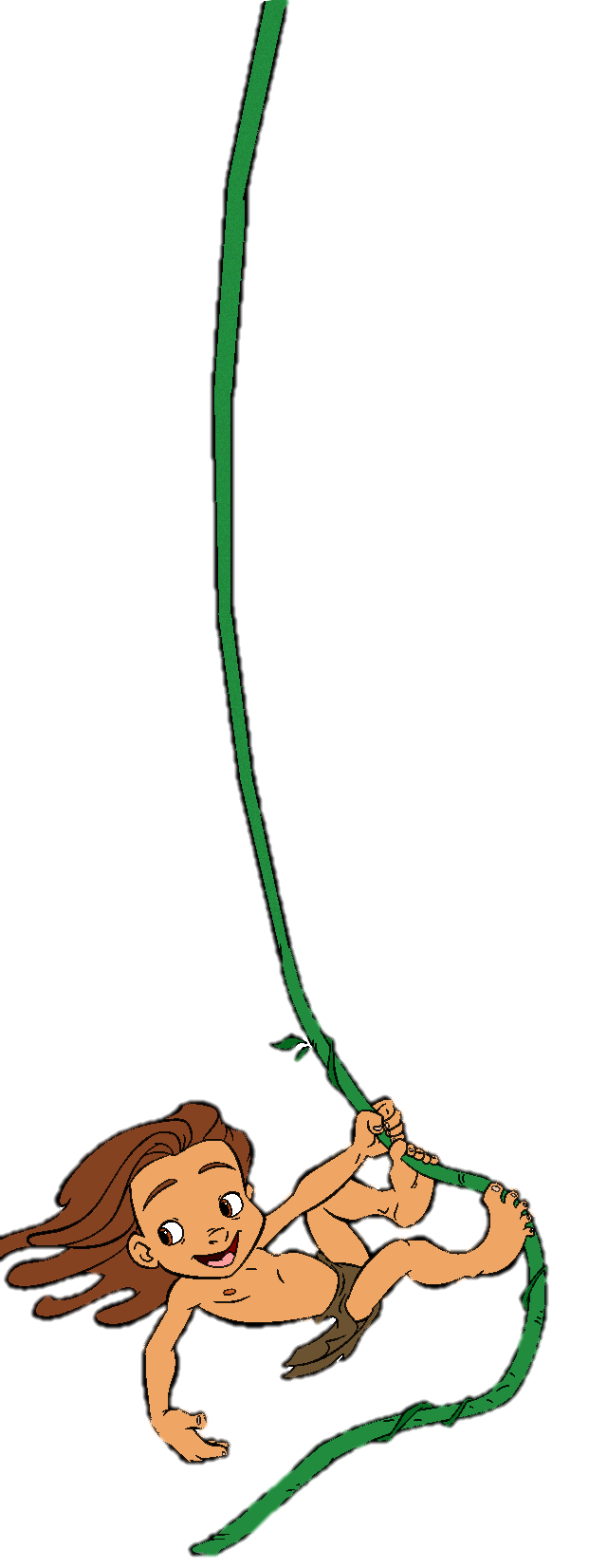 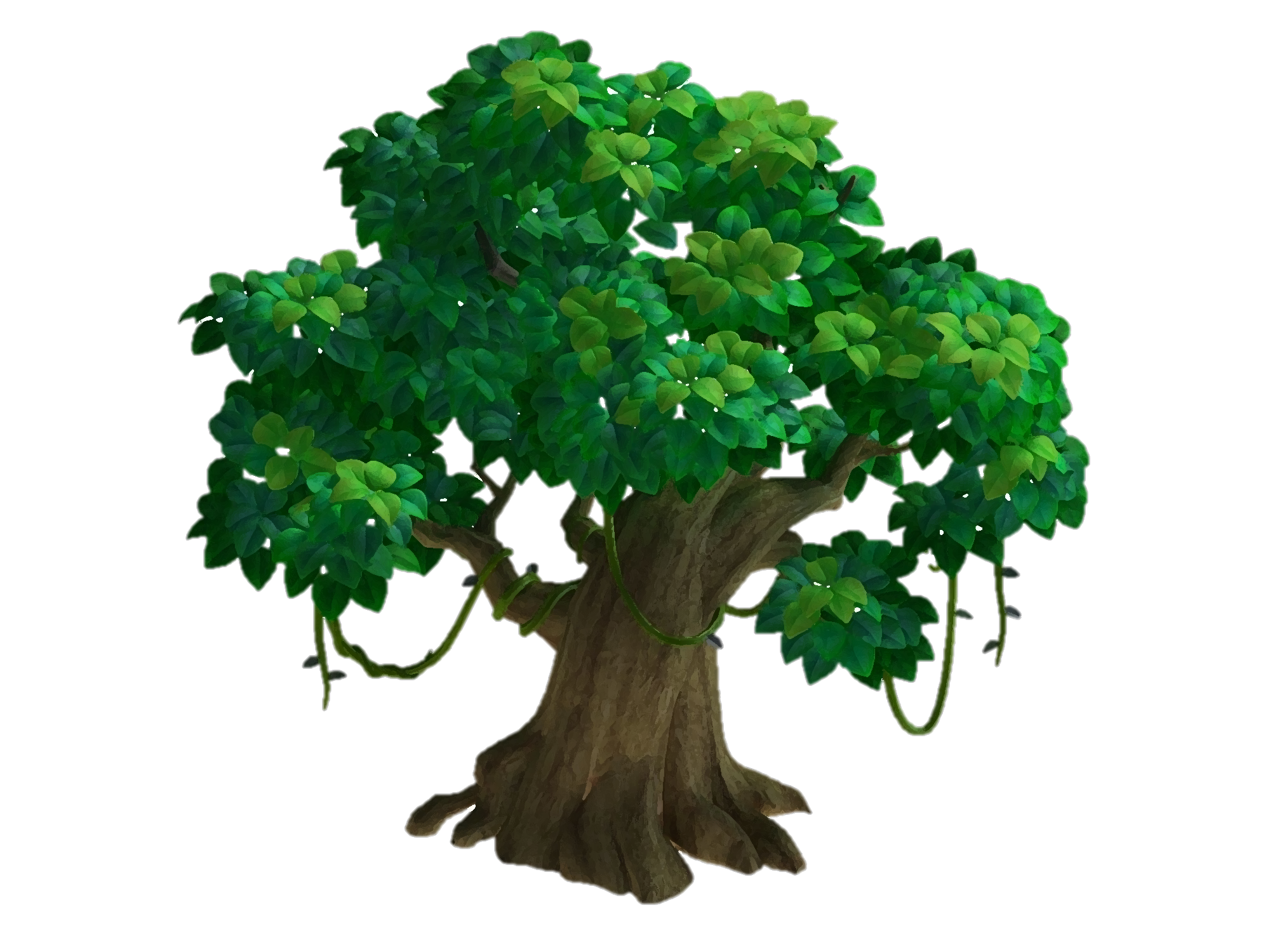 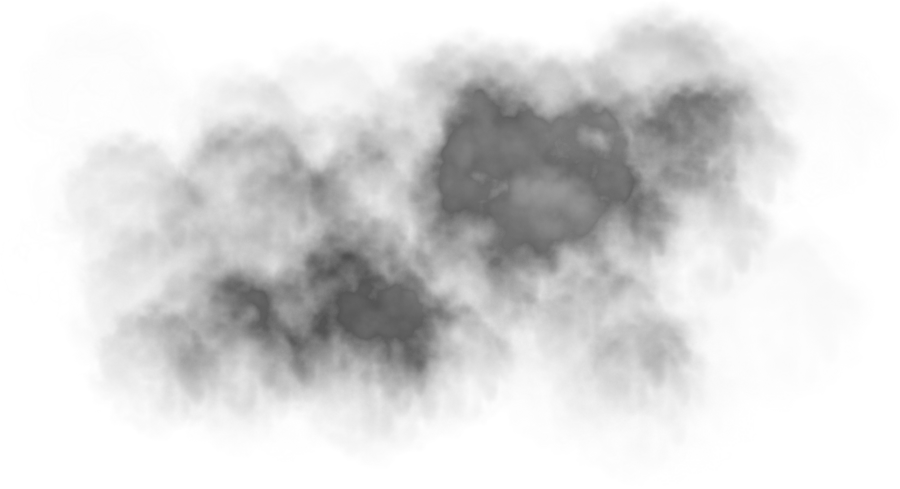 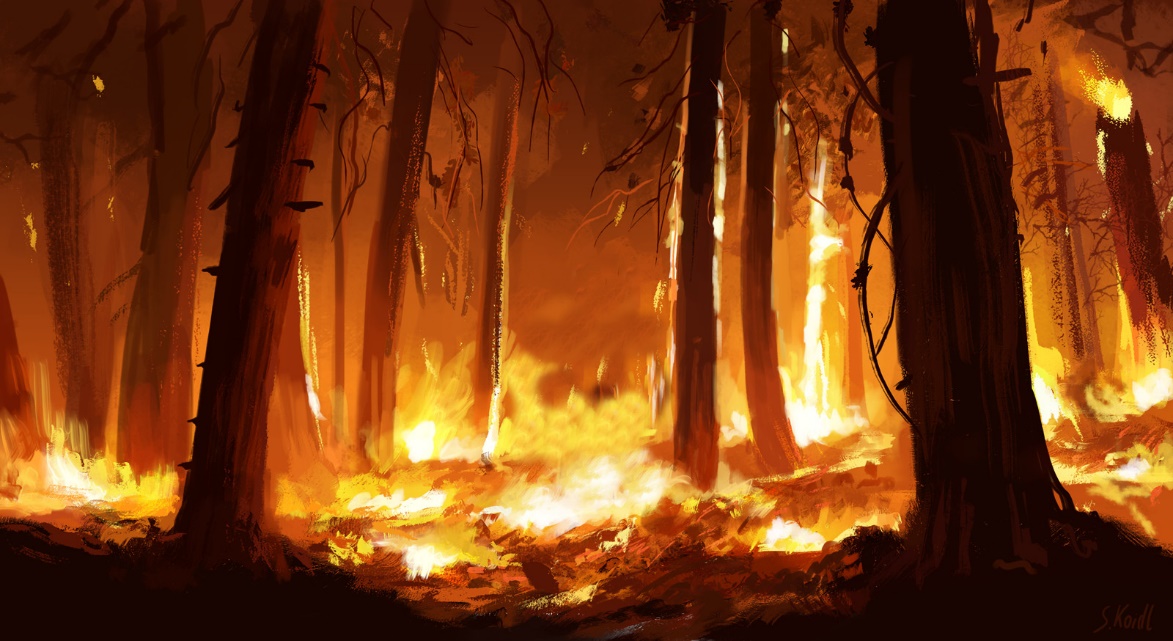 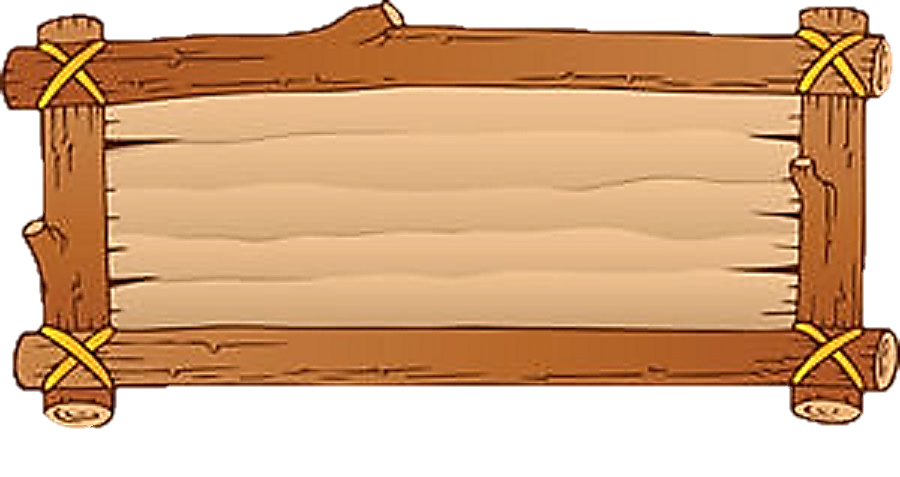 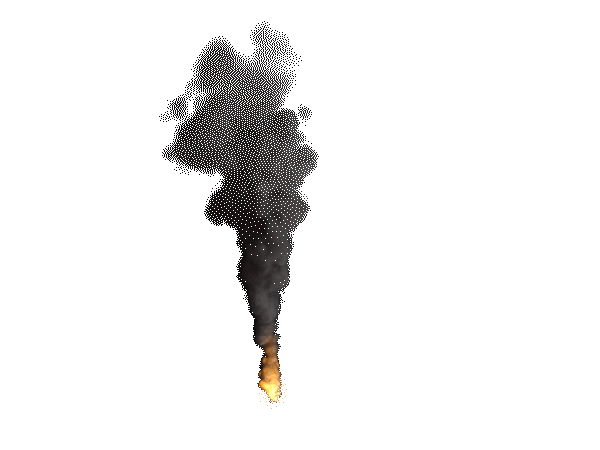 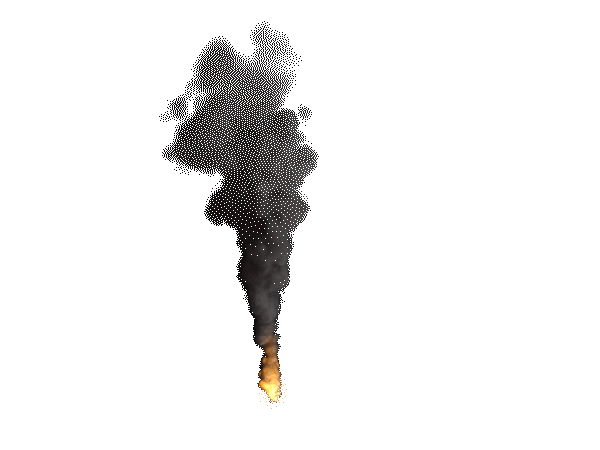 Bắt đầu!
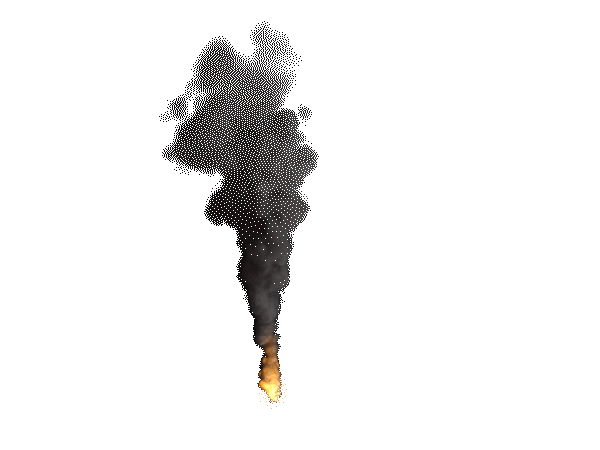 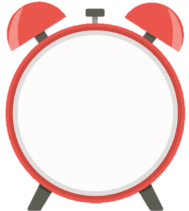 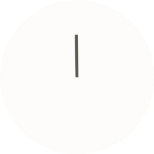 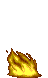 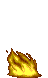 Thầy cô đặt câu hỏi ở đây
HẾT GIỜ
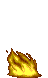 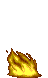 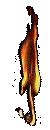 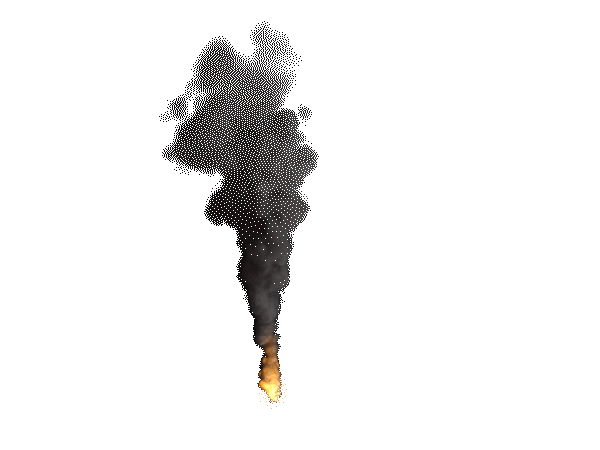 A.
B.
C.
D. Đúng
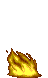 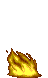 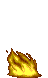 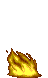 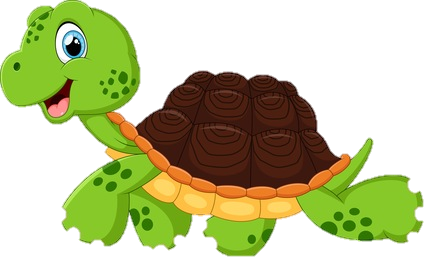 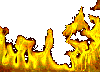 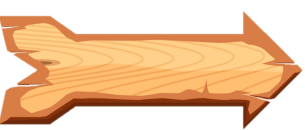 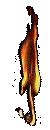 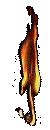 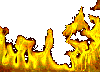